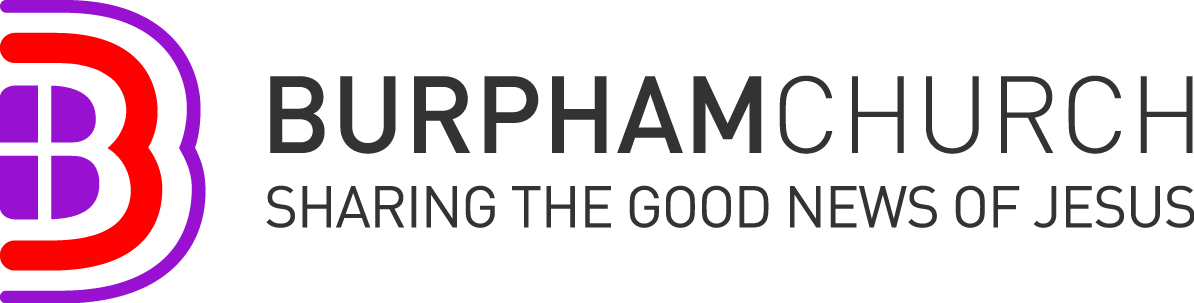 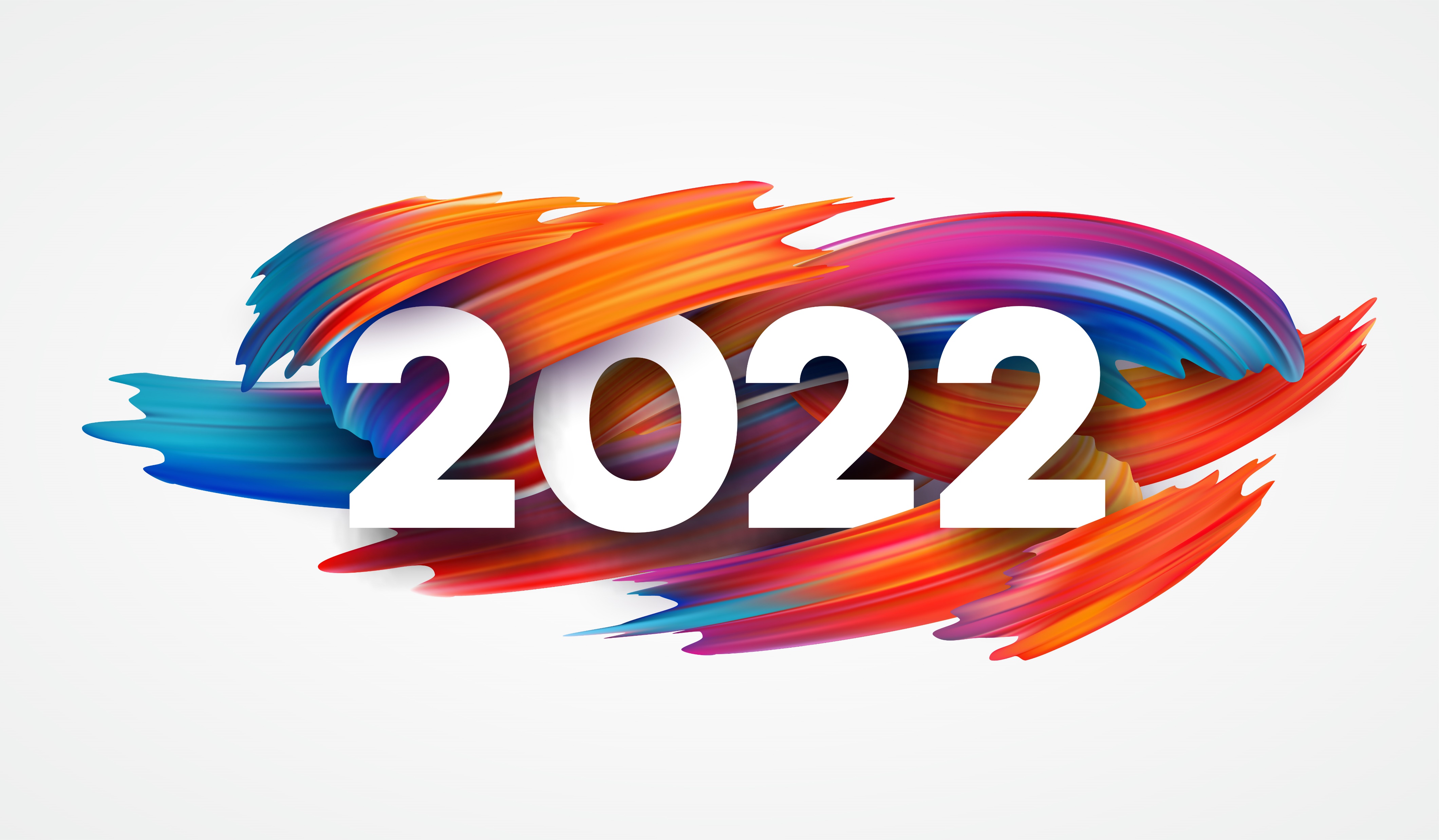 God’s familyliving and sharingthe Good News of Jesusin Burpham
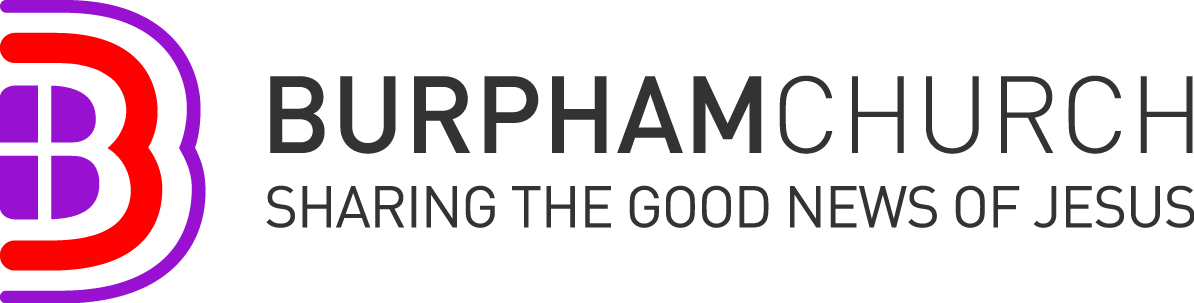 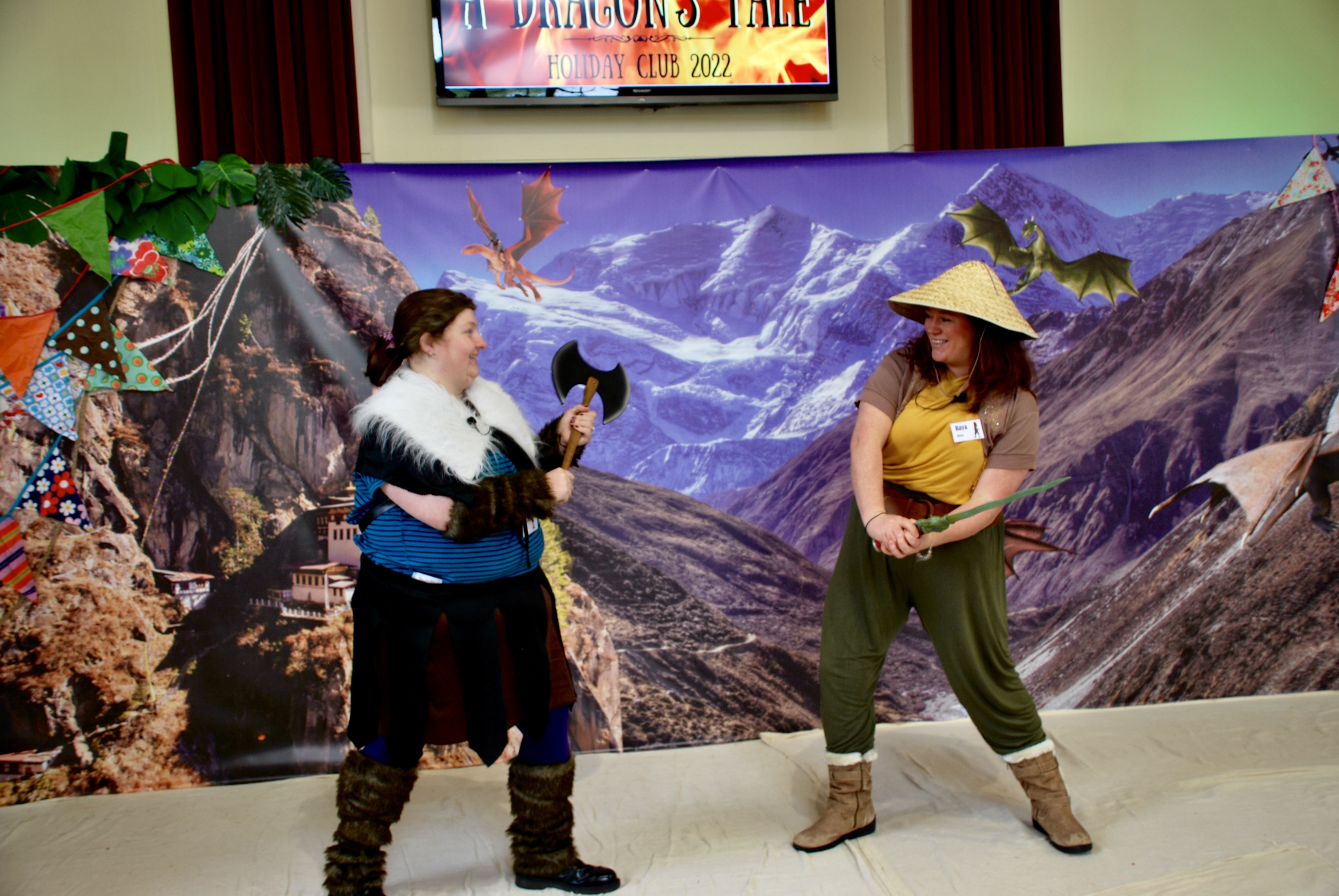 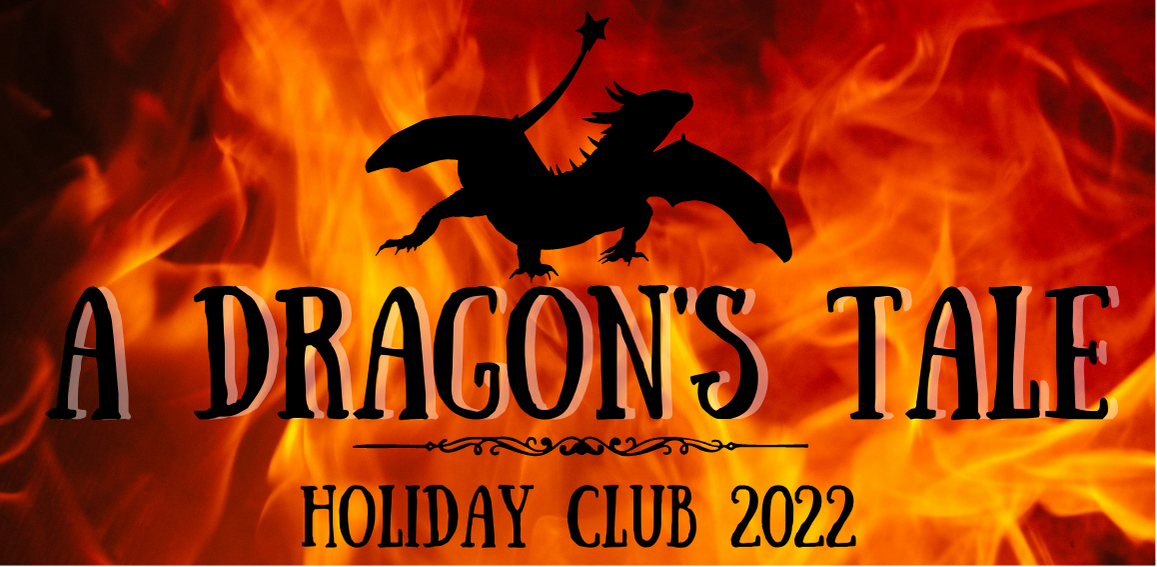 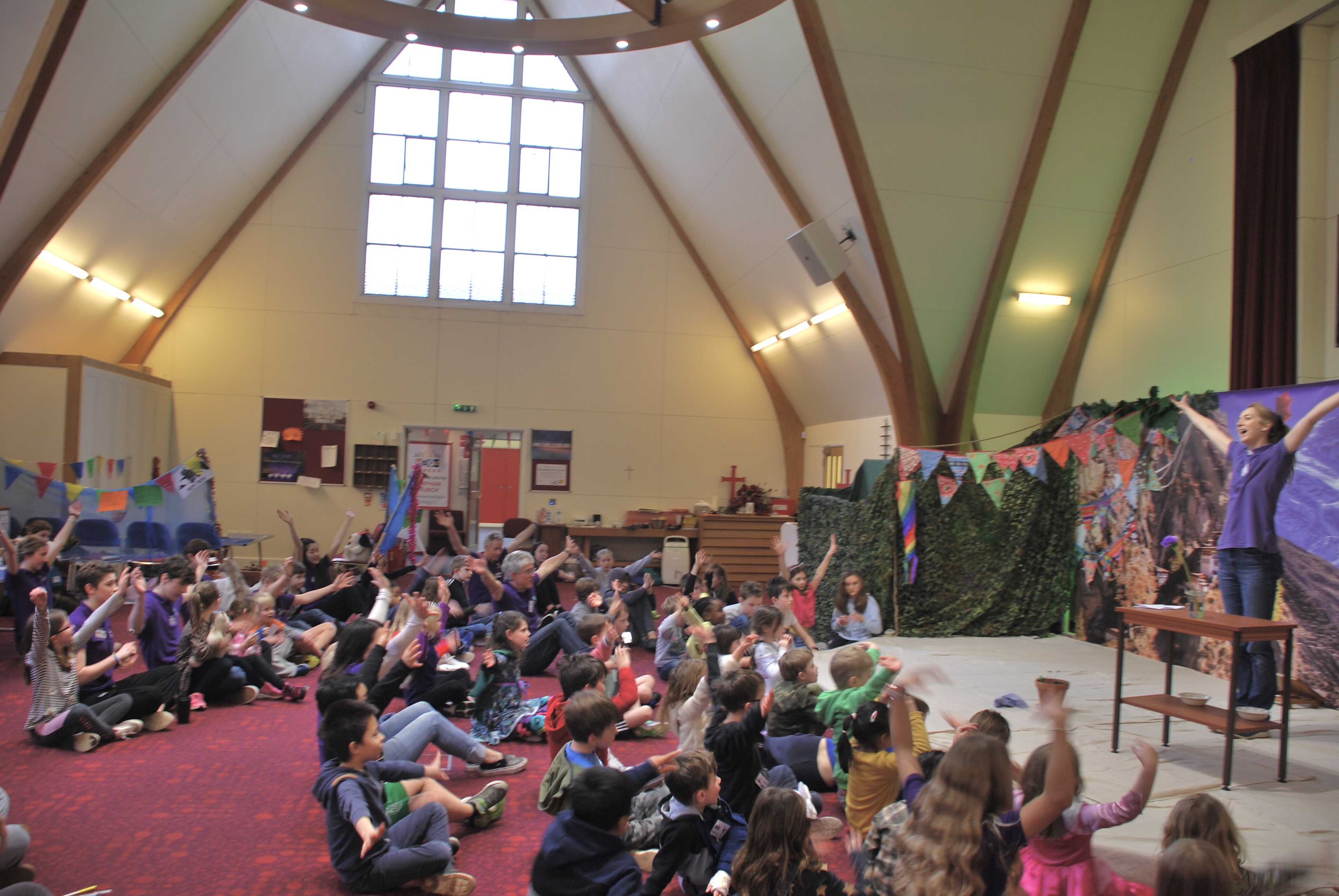 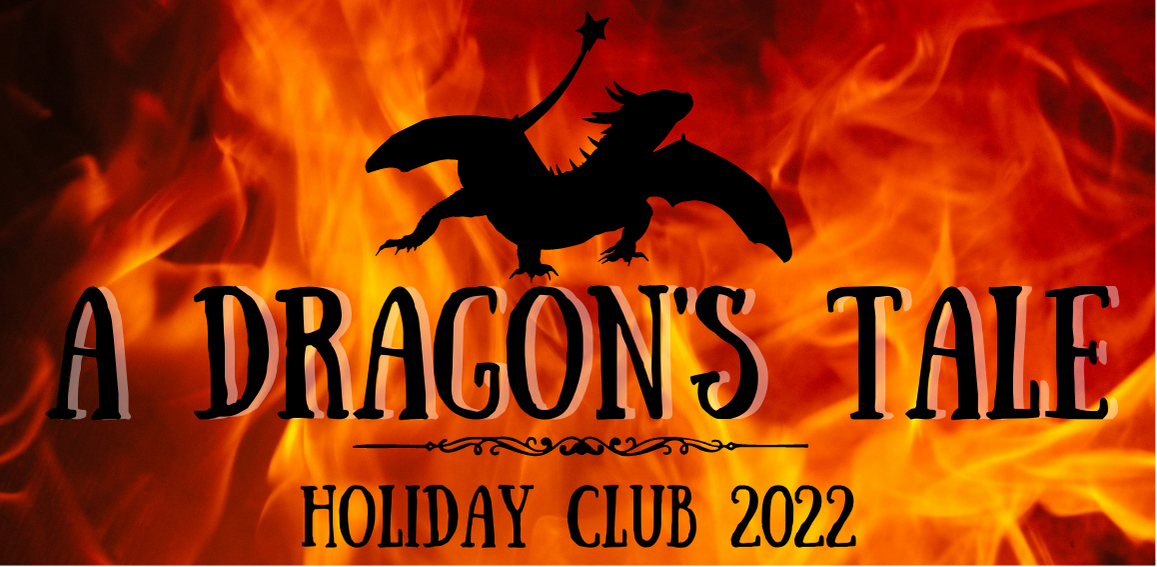 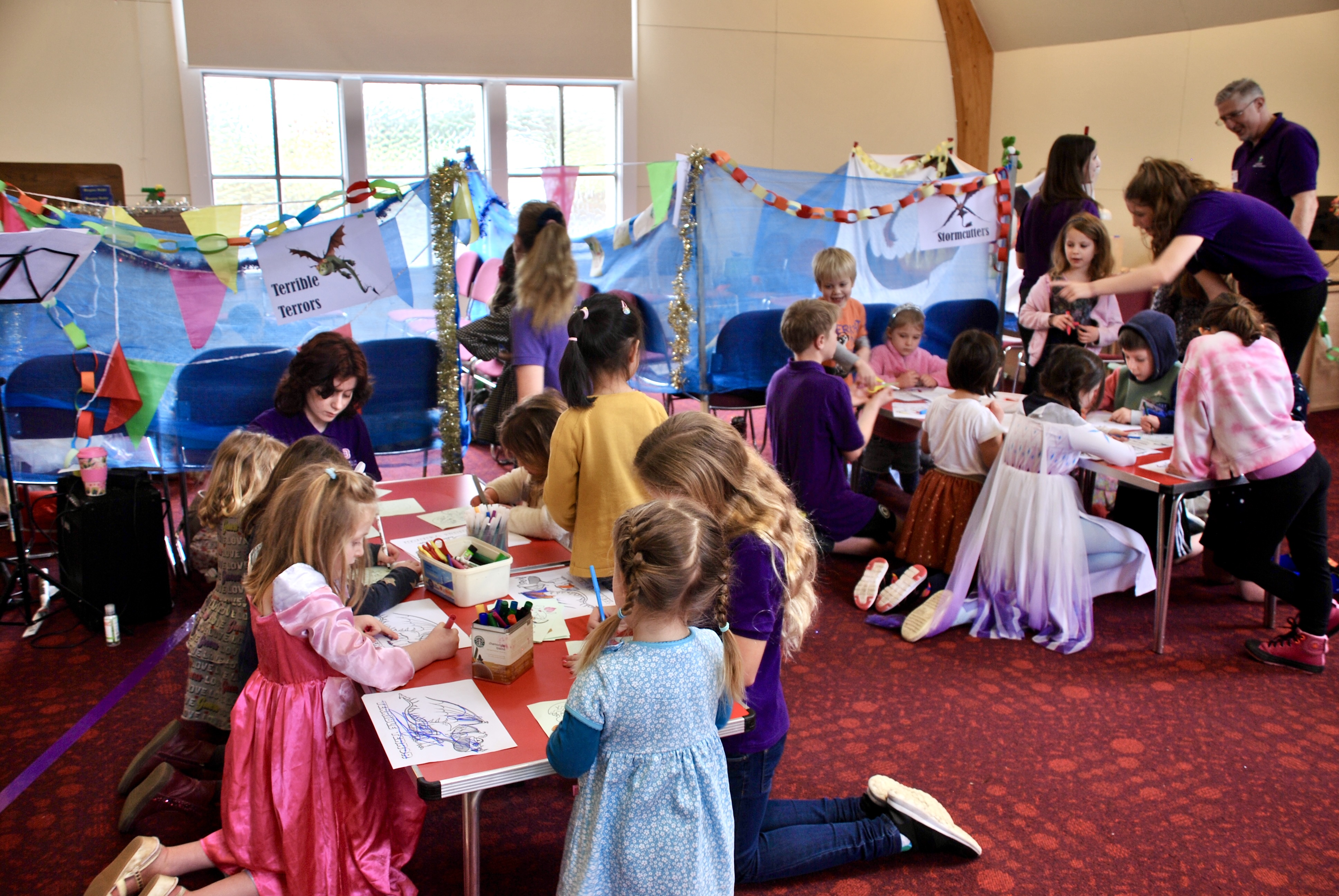 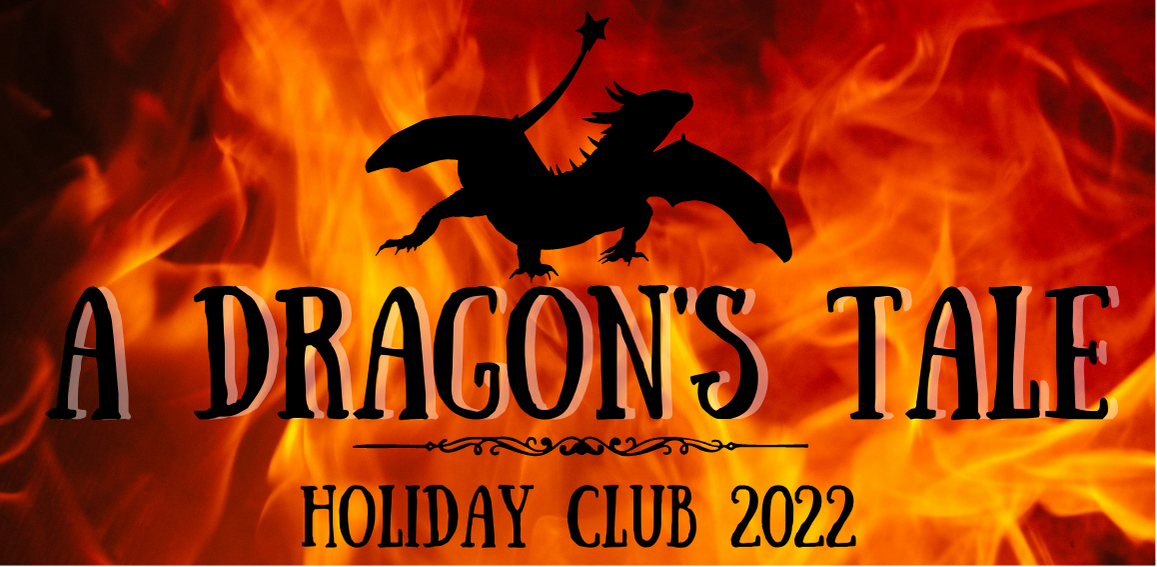 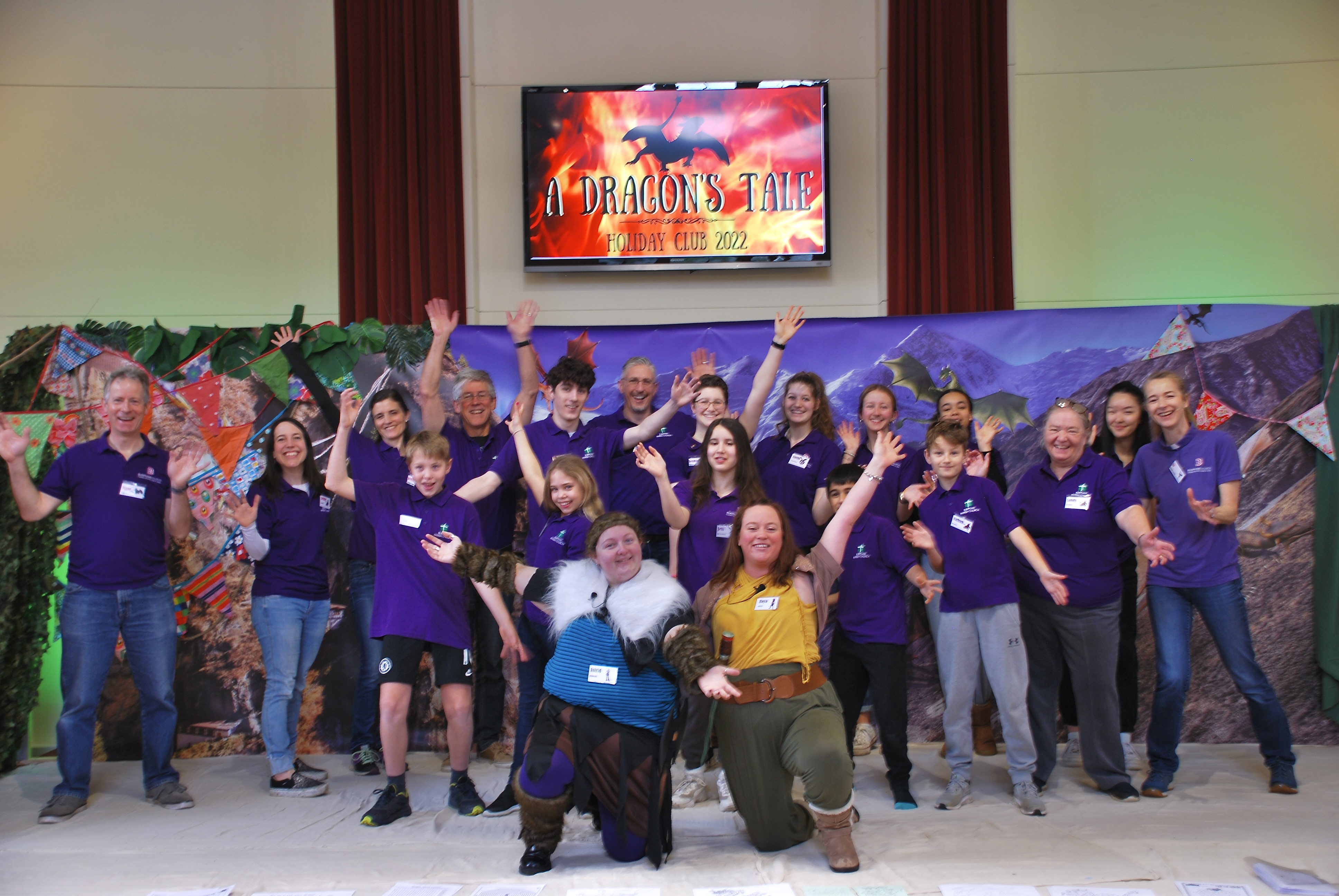 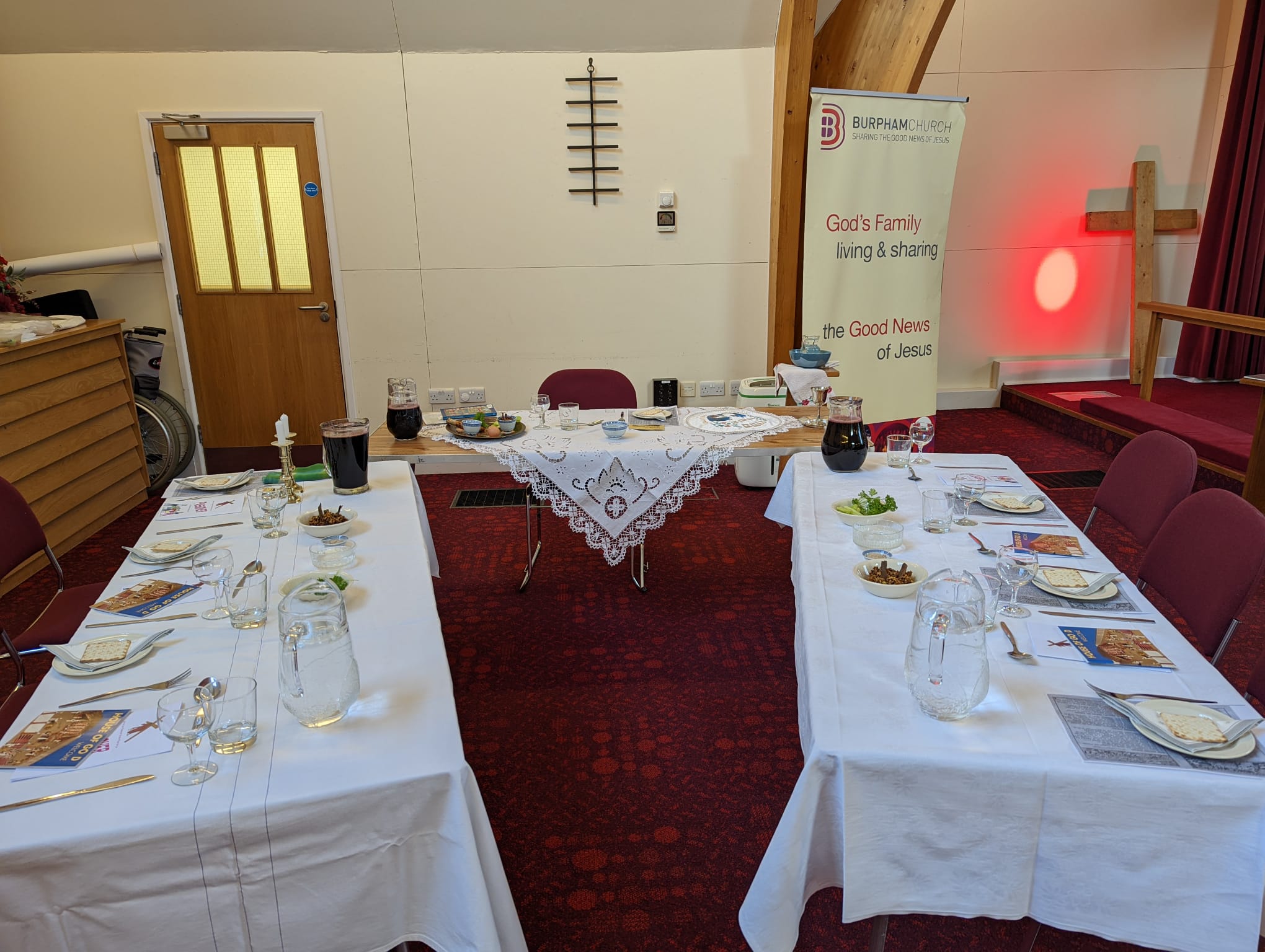 Youth Passover meal
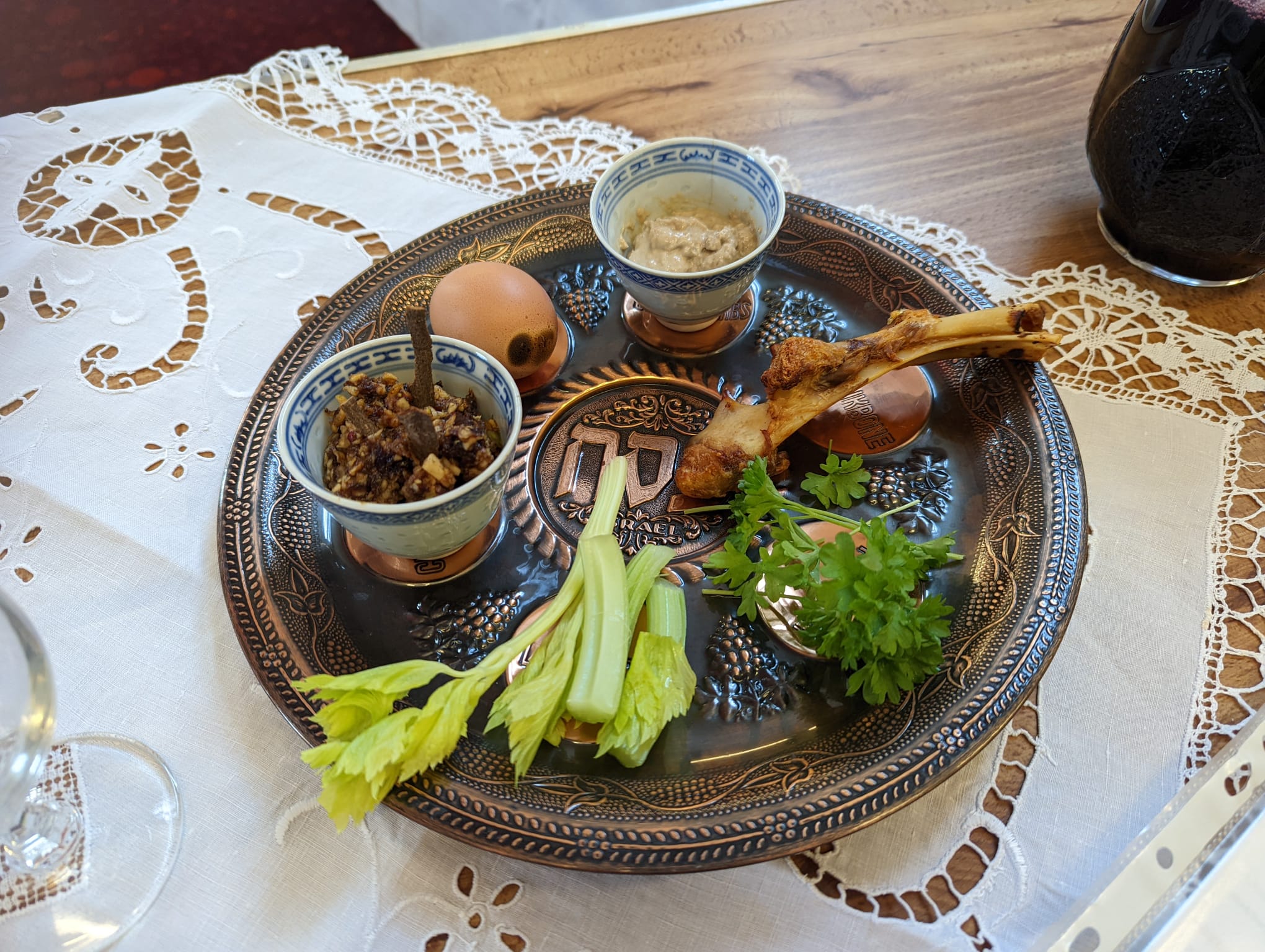 Youth Passover meal
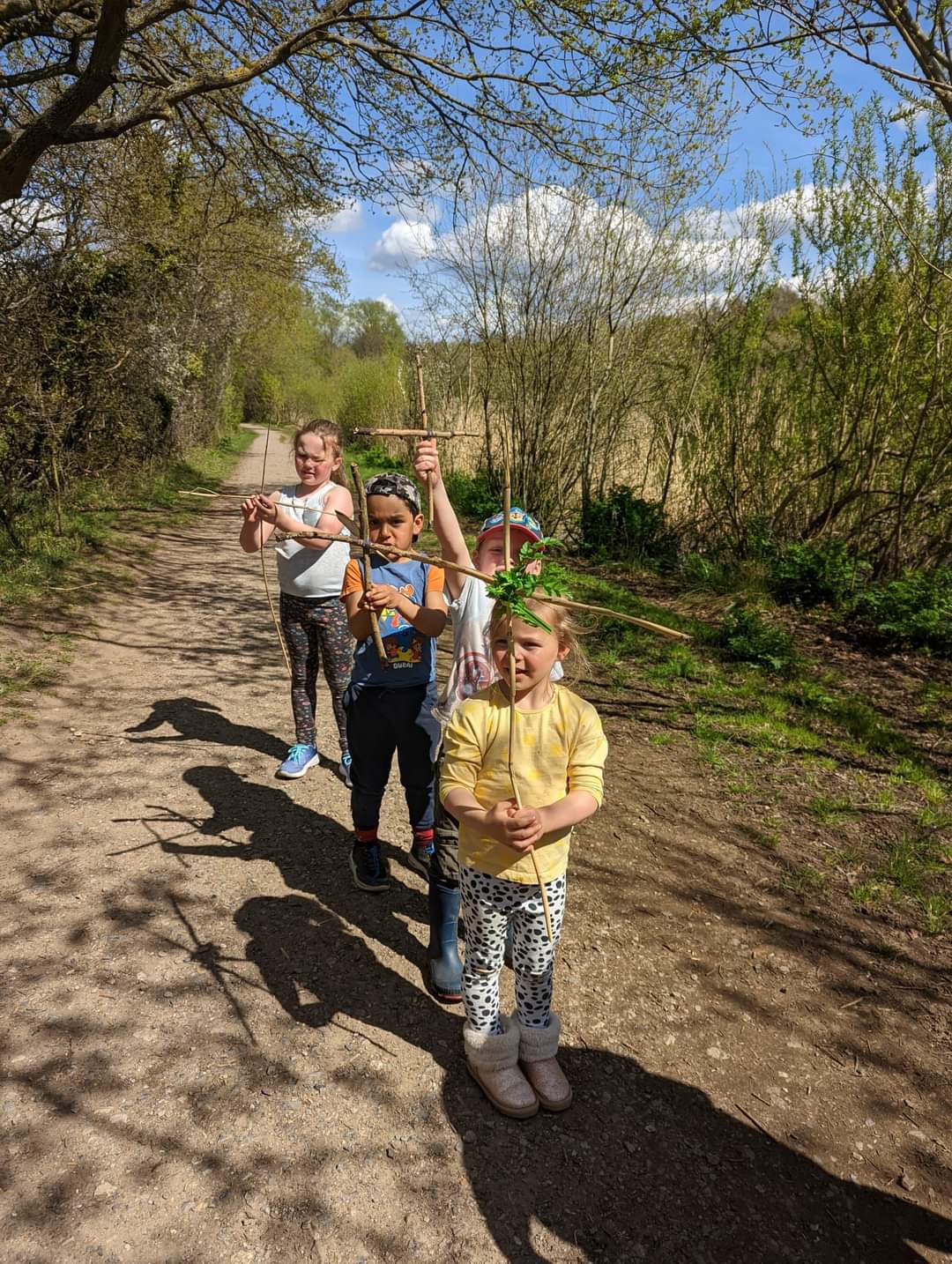 Good Friday Walk at the Nature Reserve
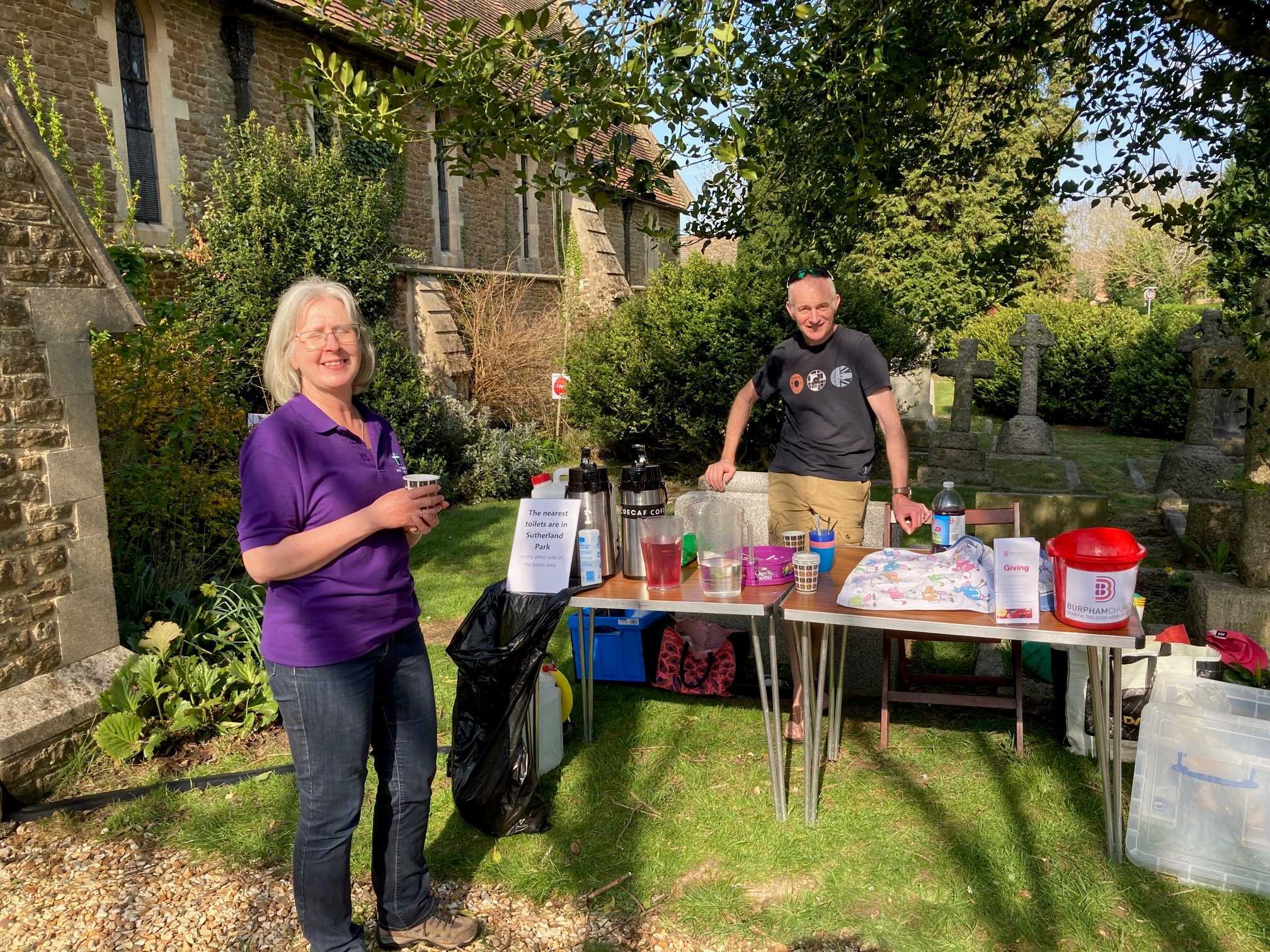 Easter Eggstravaganza at St Luke’s
Easter Eggstravaganza at St Luke’s
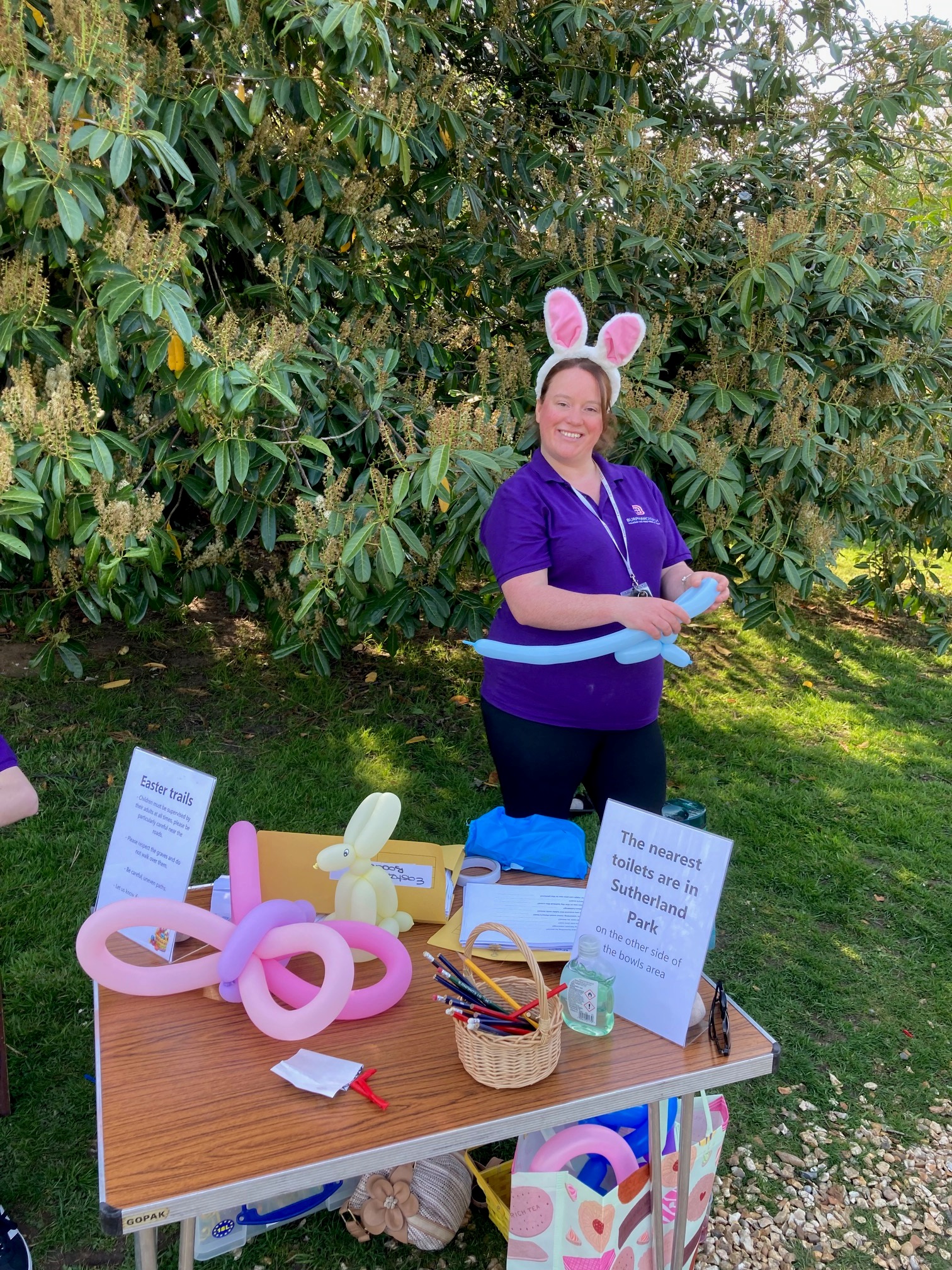 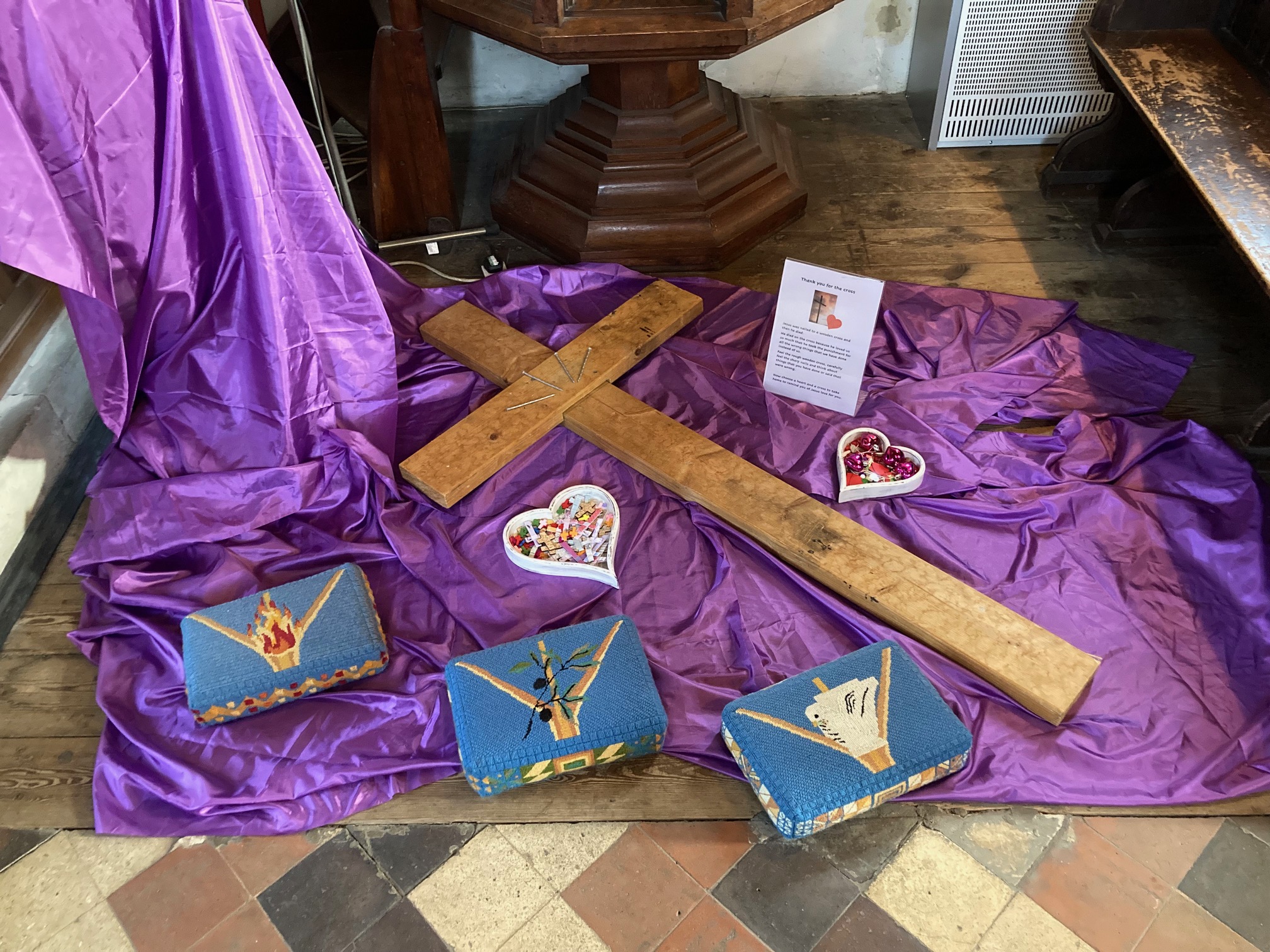 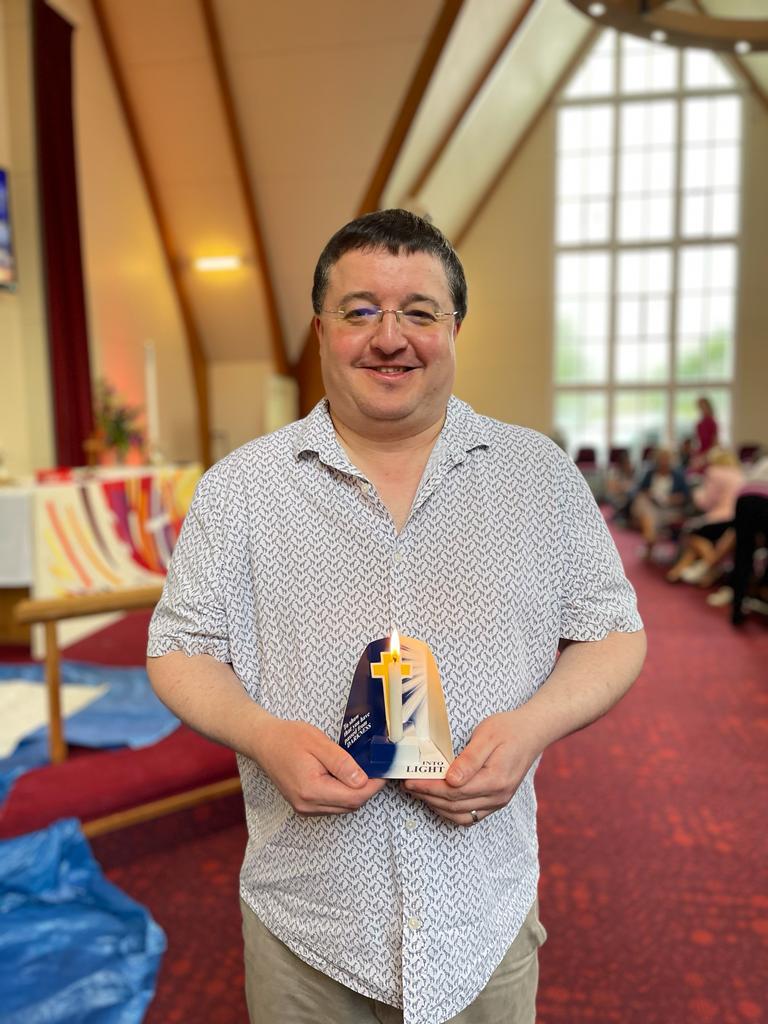 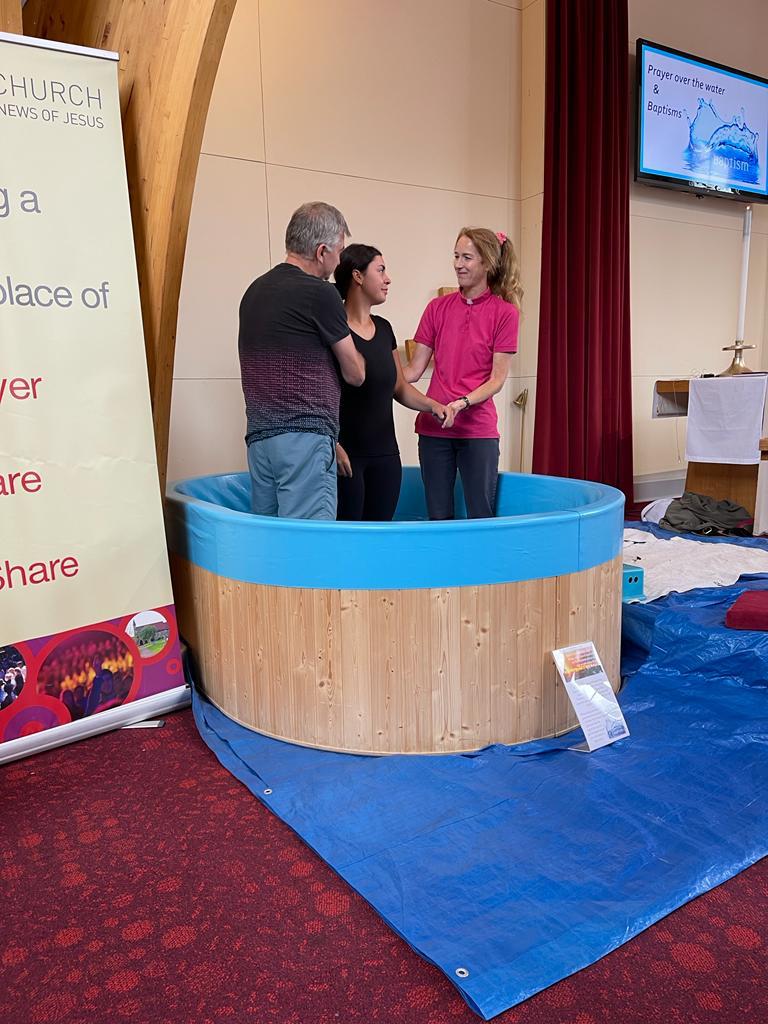 Baptisms of 
Christian and Jade
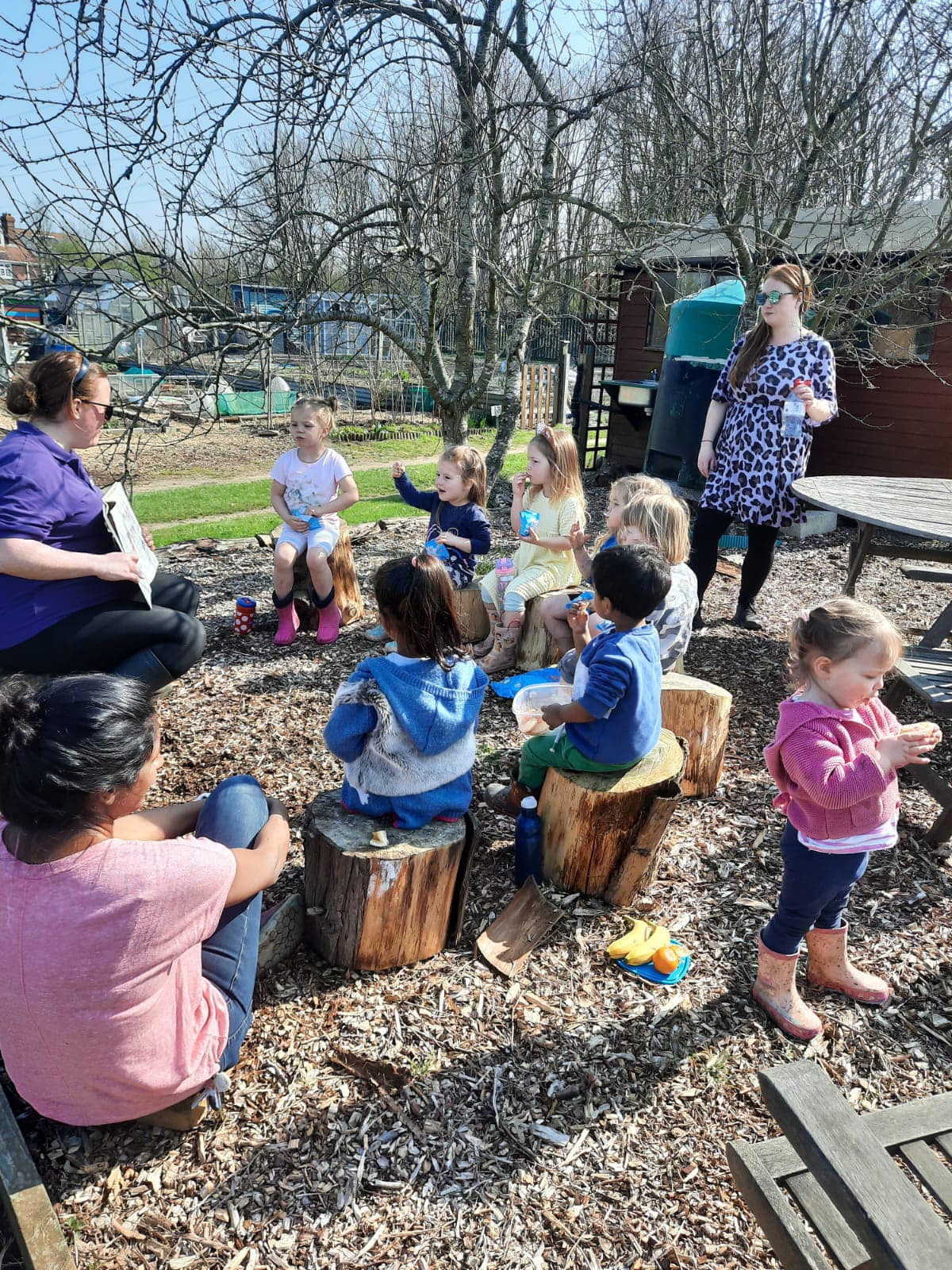 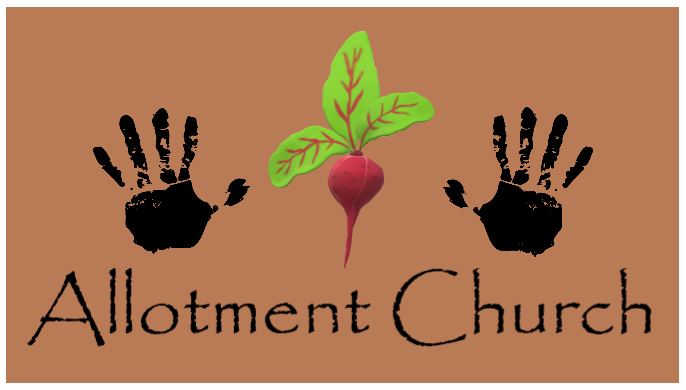 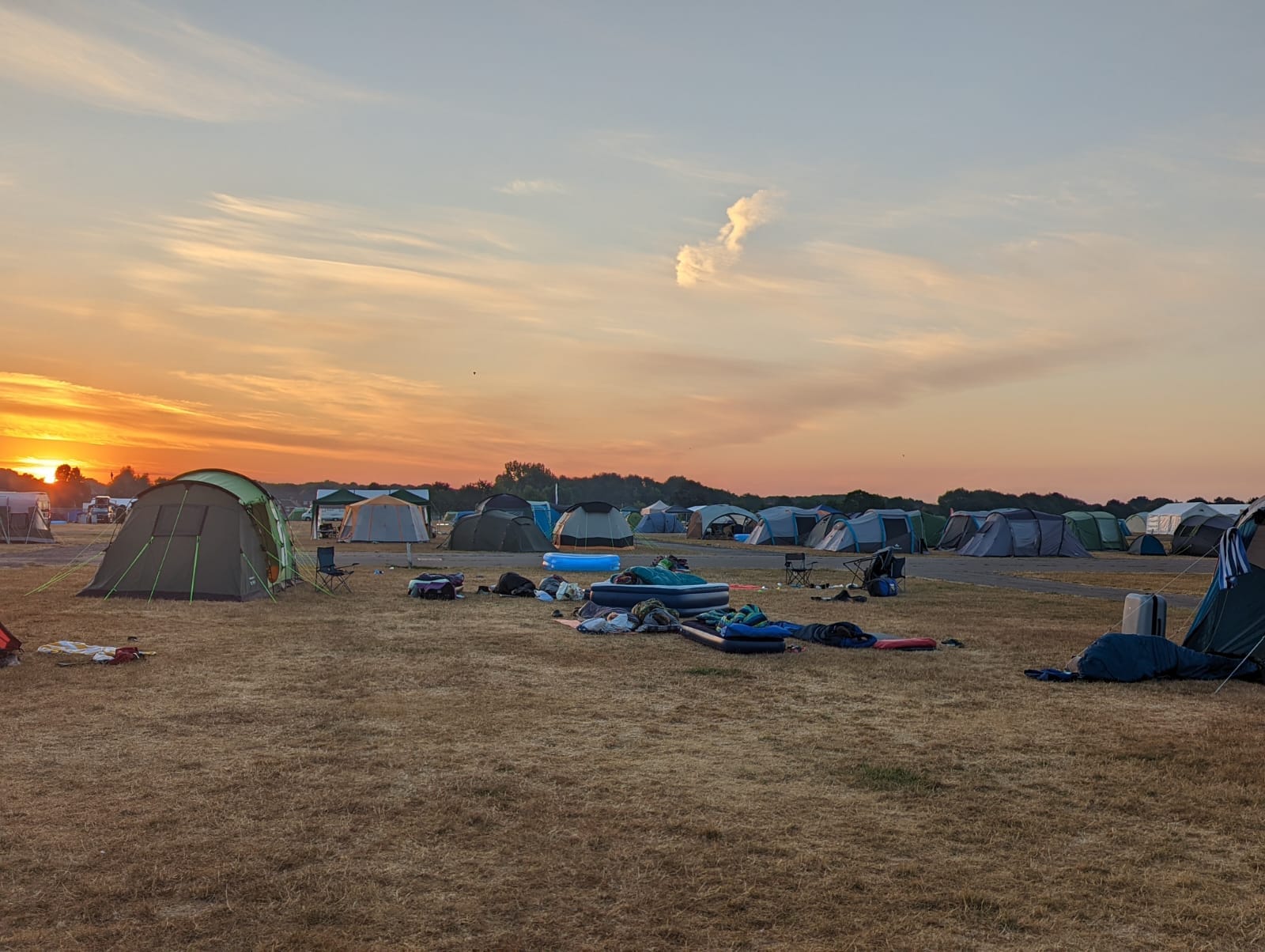 Satellites youth festival
Peterborough
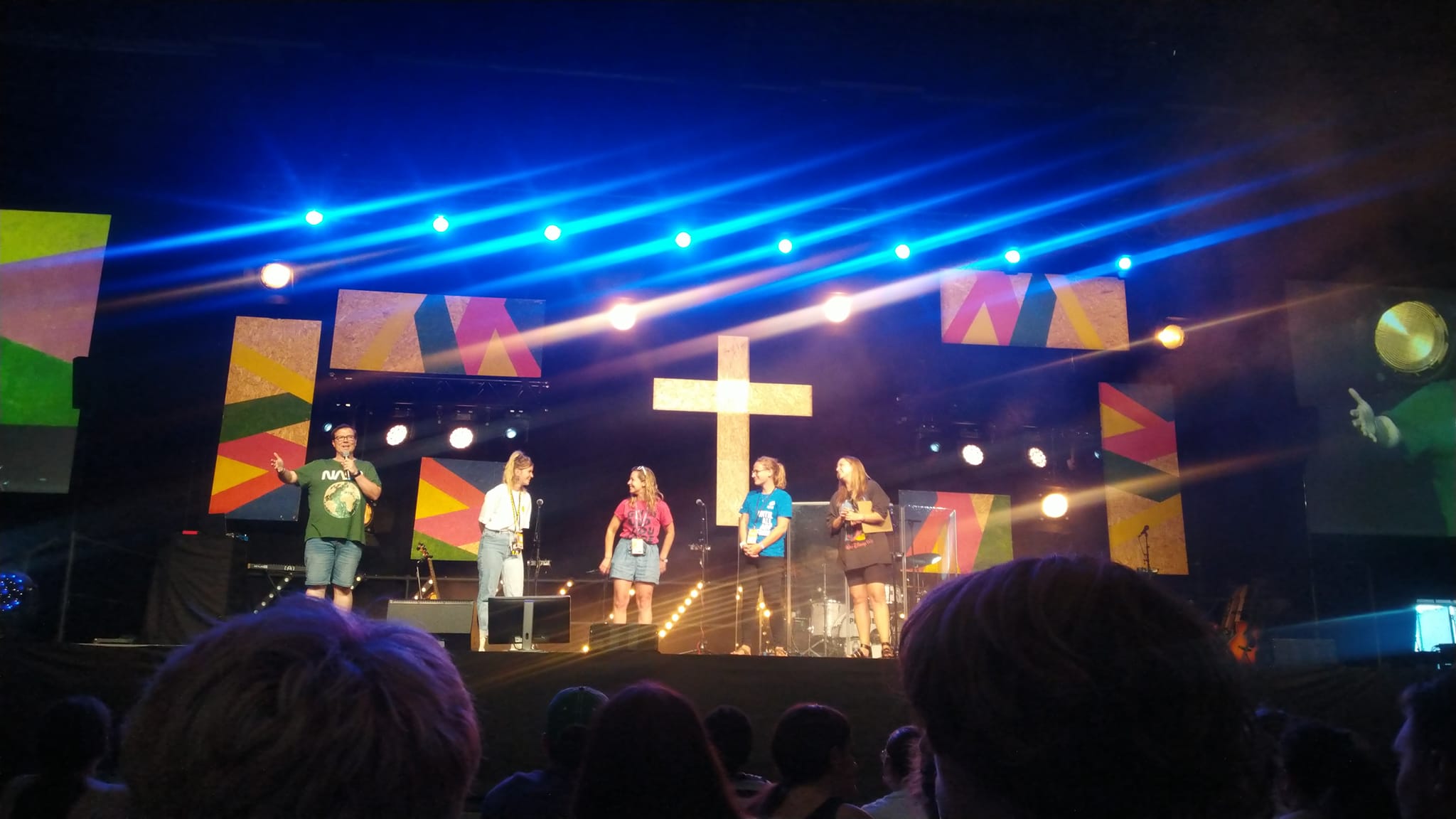 Satellites youth festival
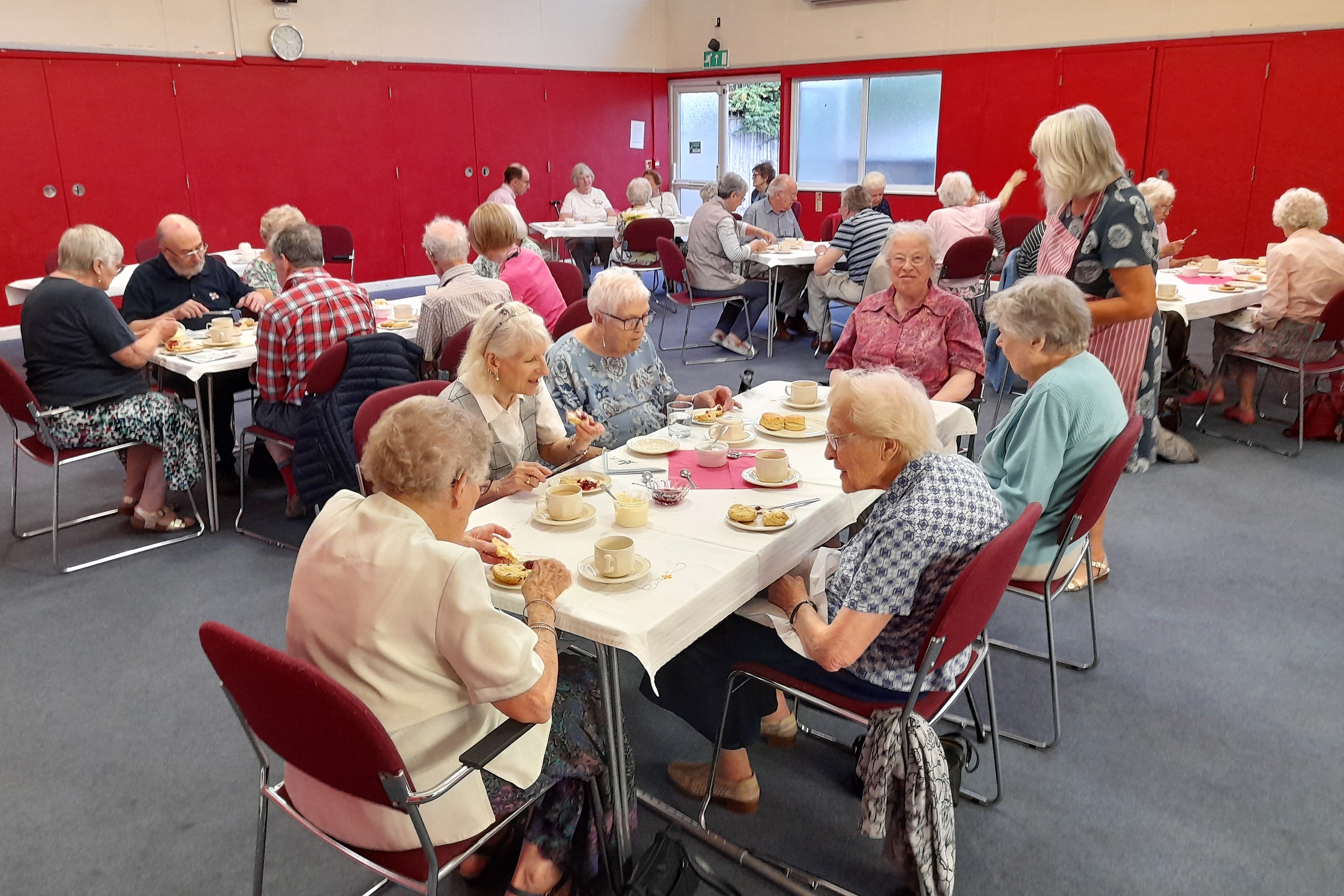 Drop In Summer Tea Party
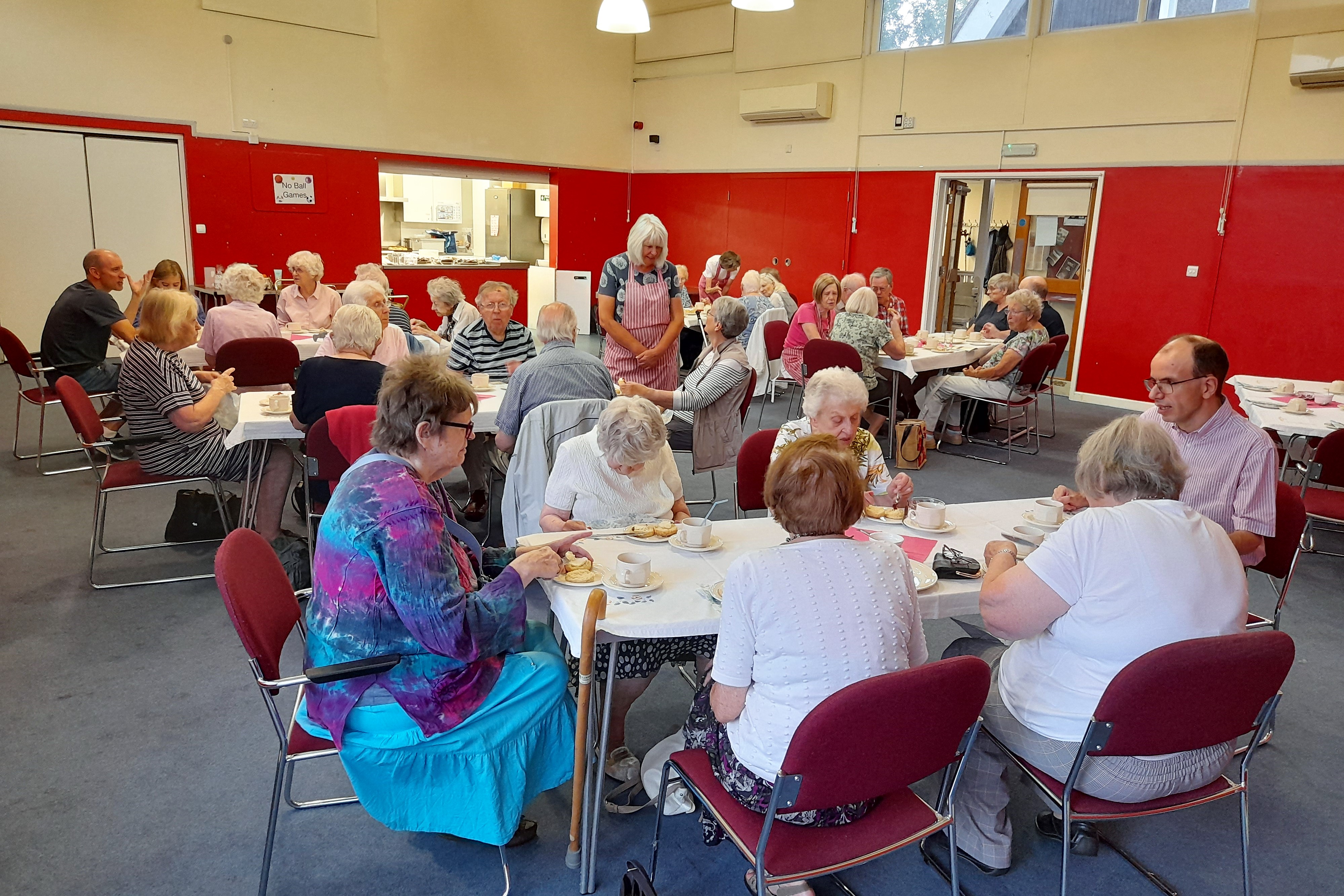 Drop In Summer Tea Party
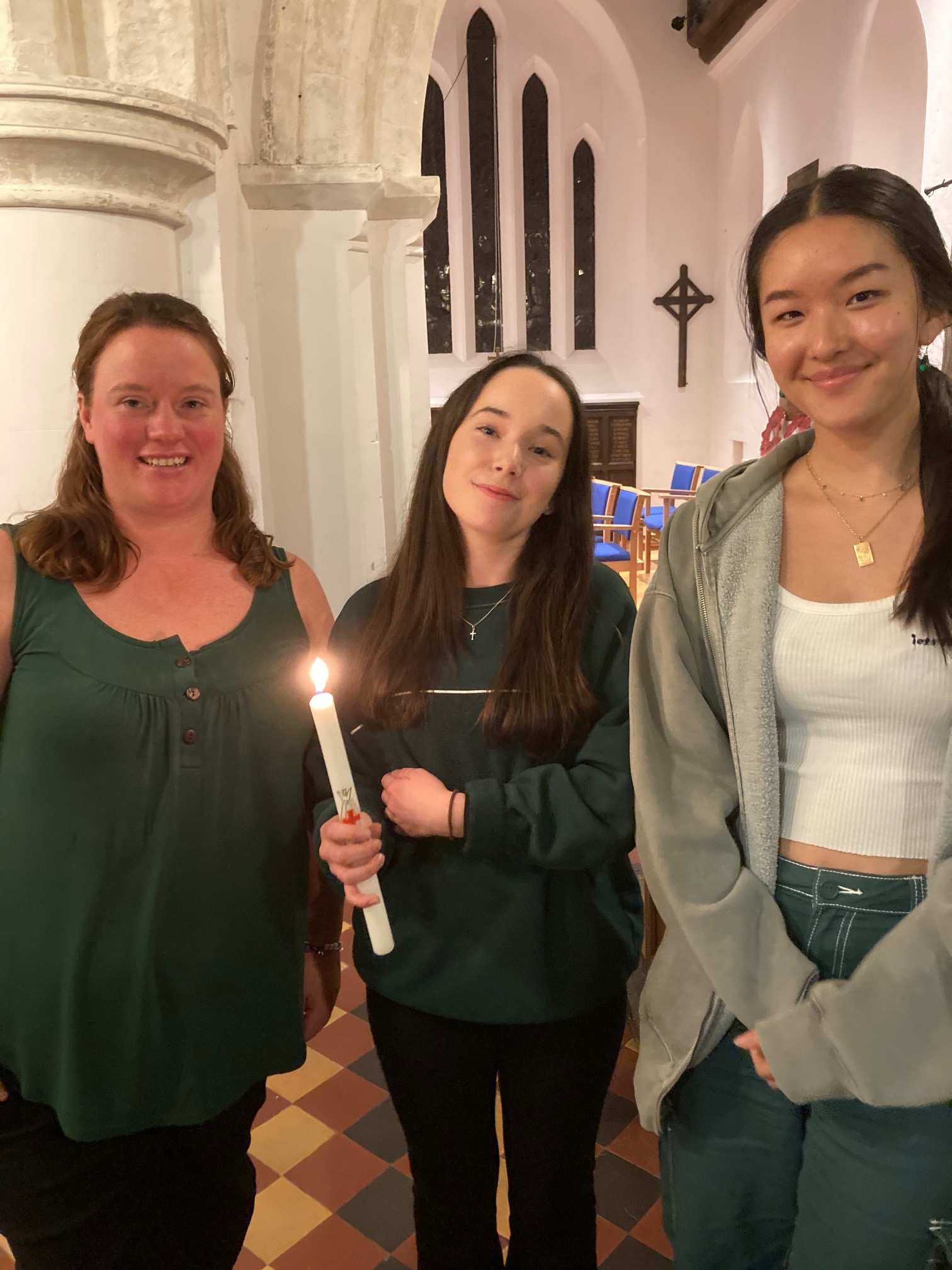 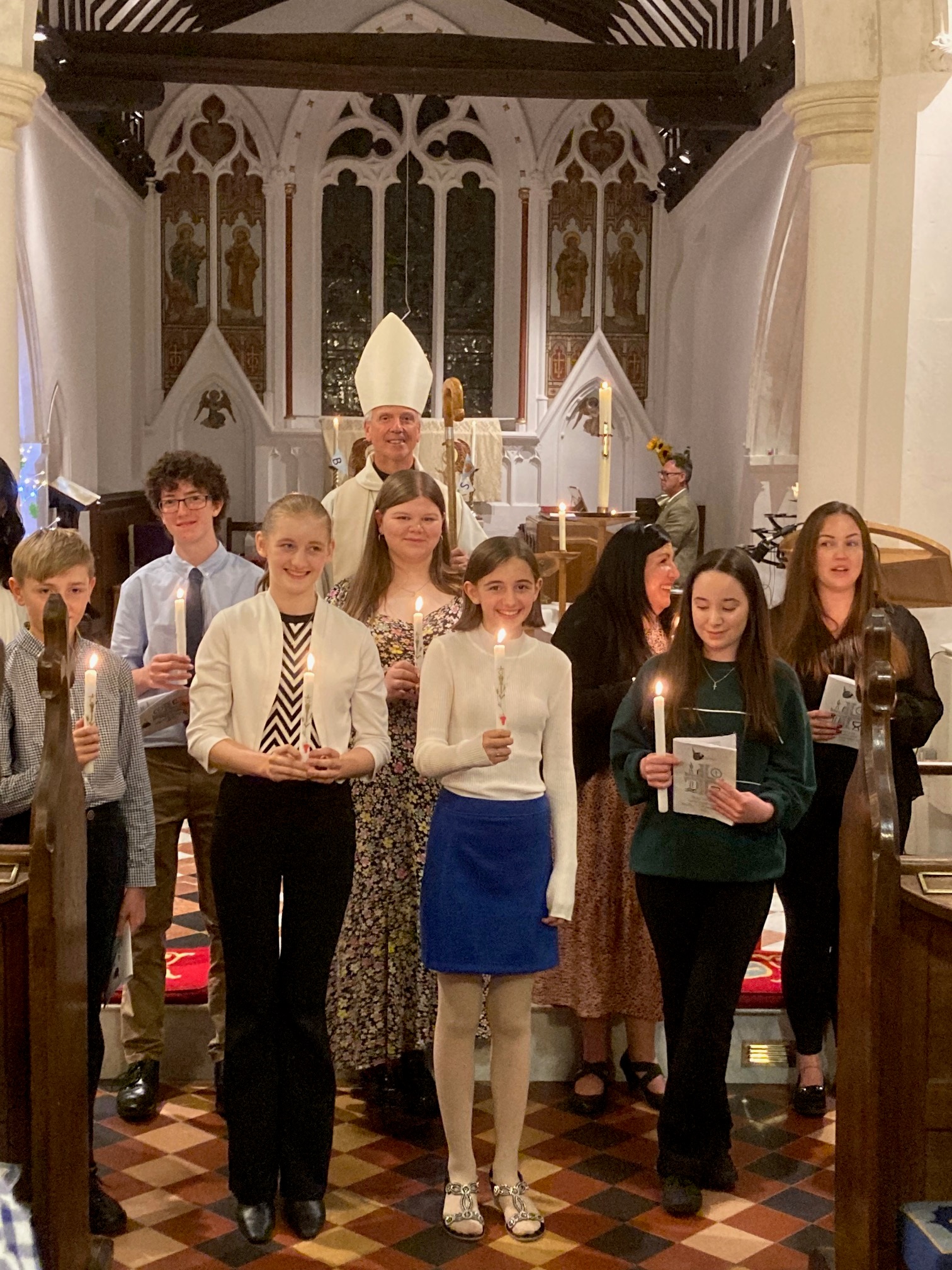 Annamieke’s Confirmation at St John’s Church Merrow
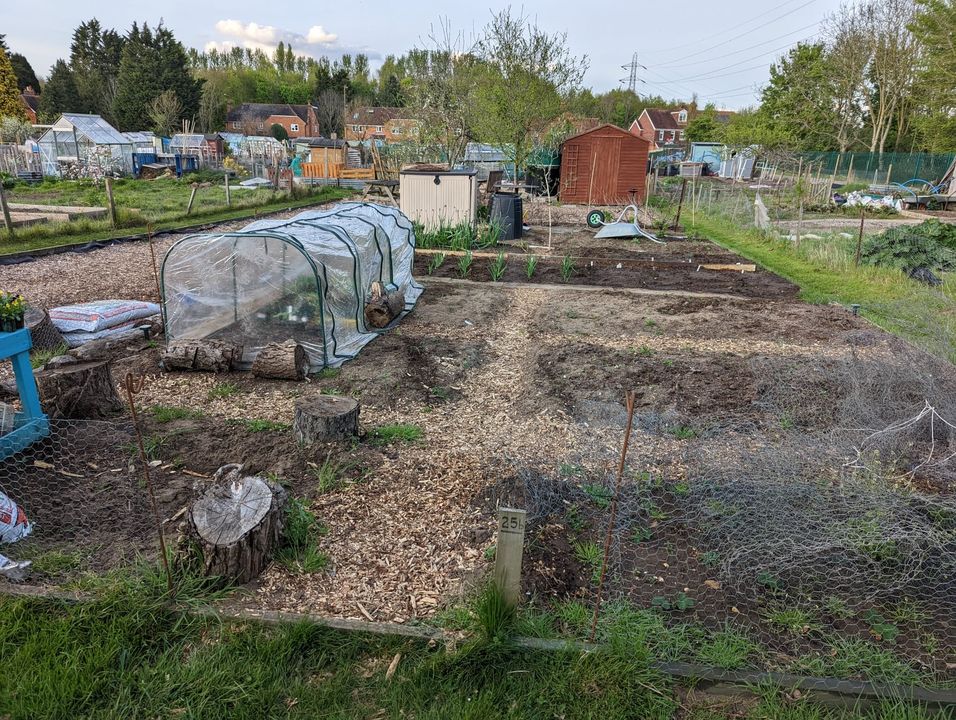 The Allotment
…at the start
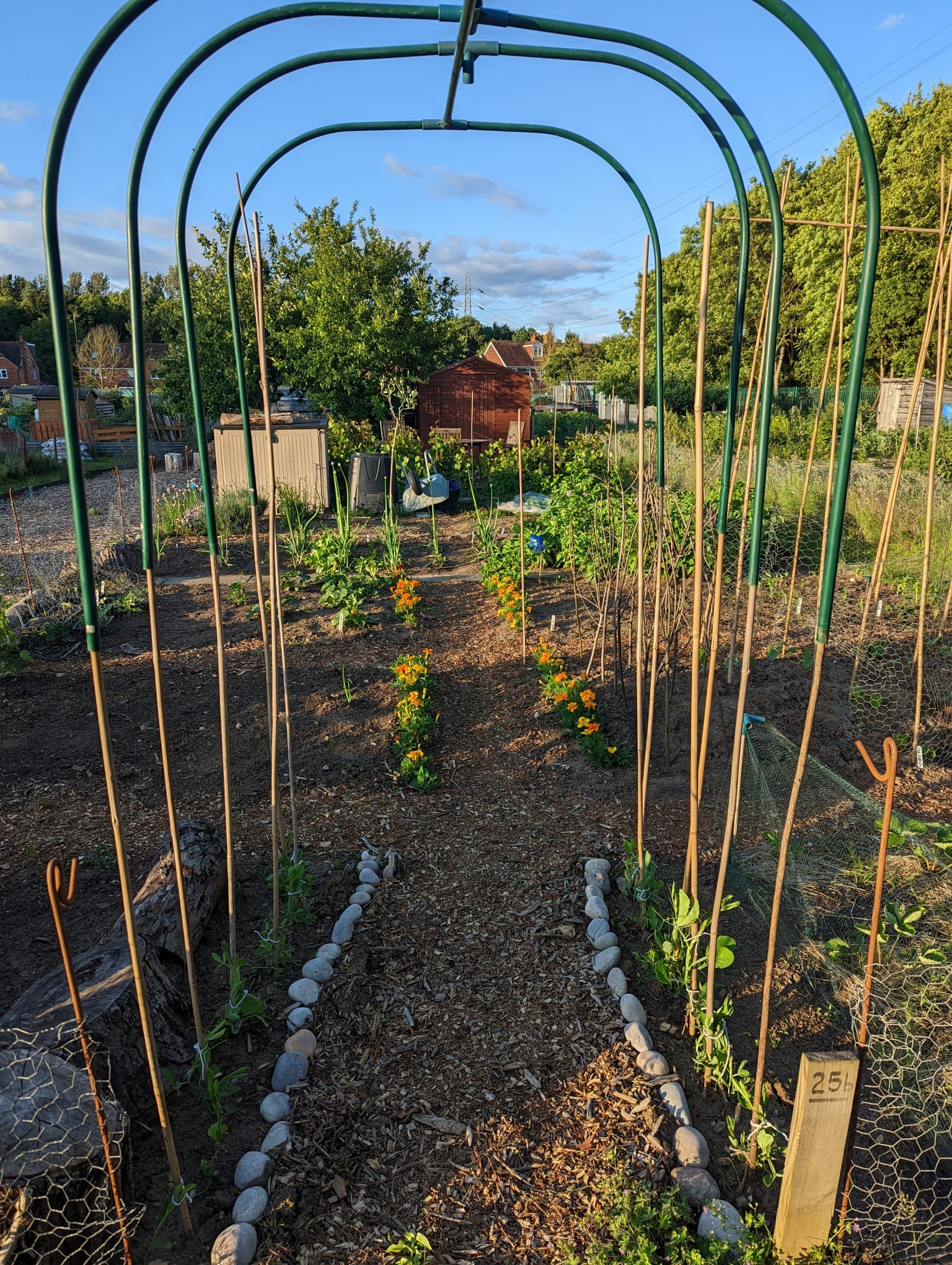 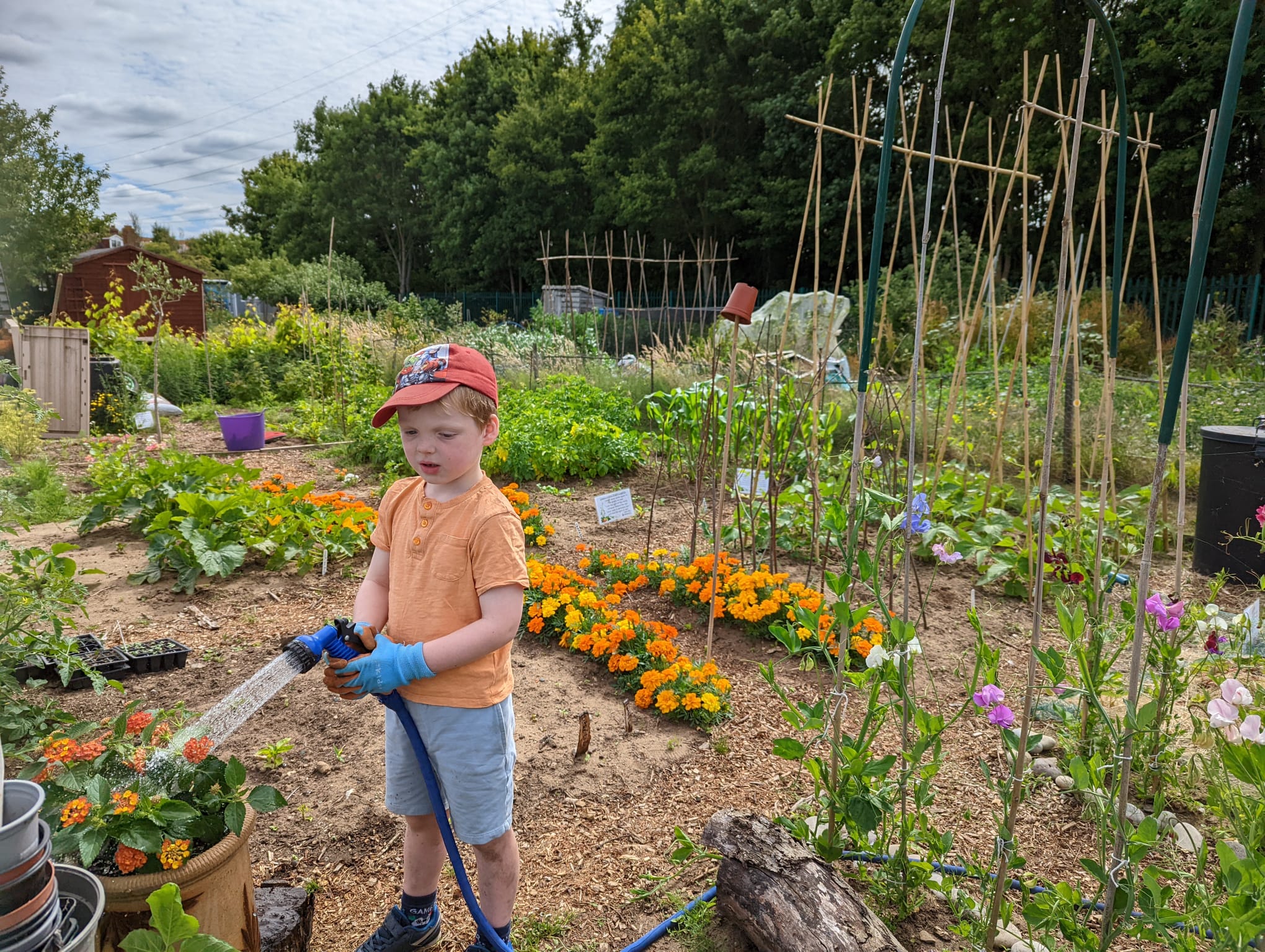 The Allotment
in progress
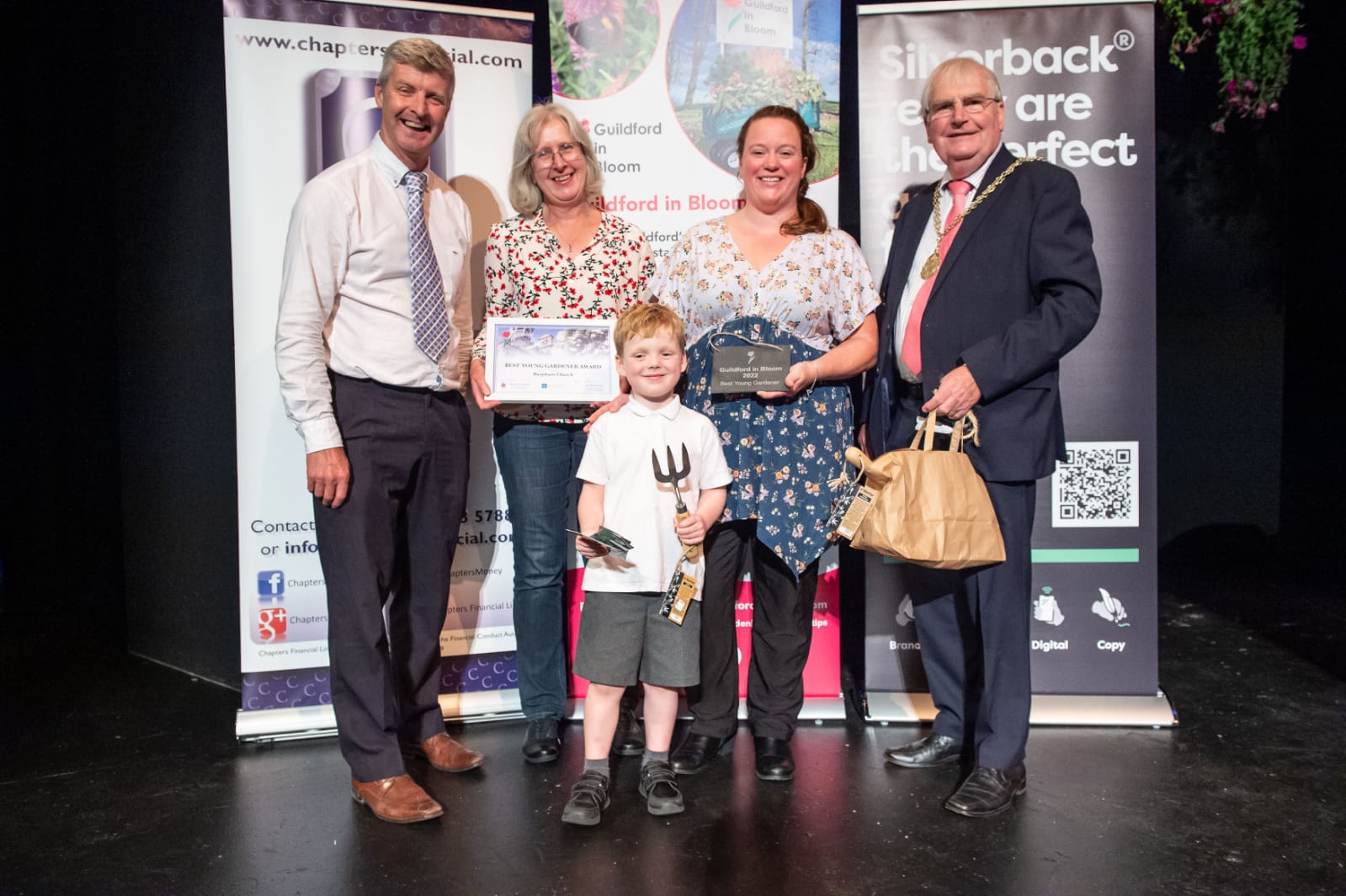 The Allotment
Prize winning!
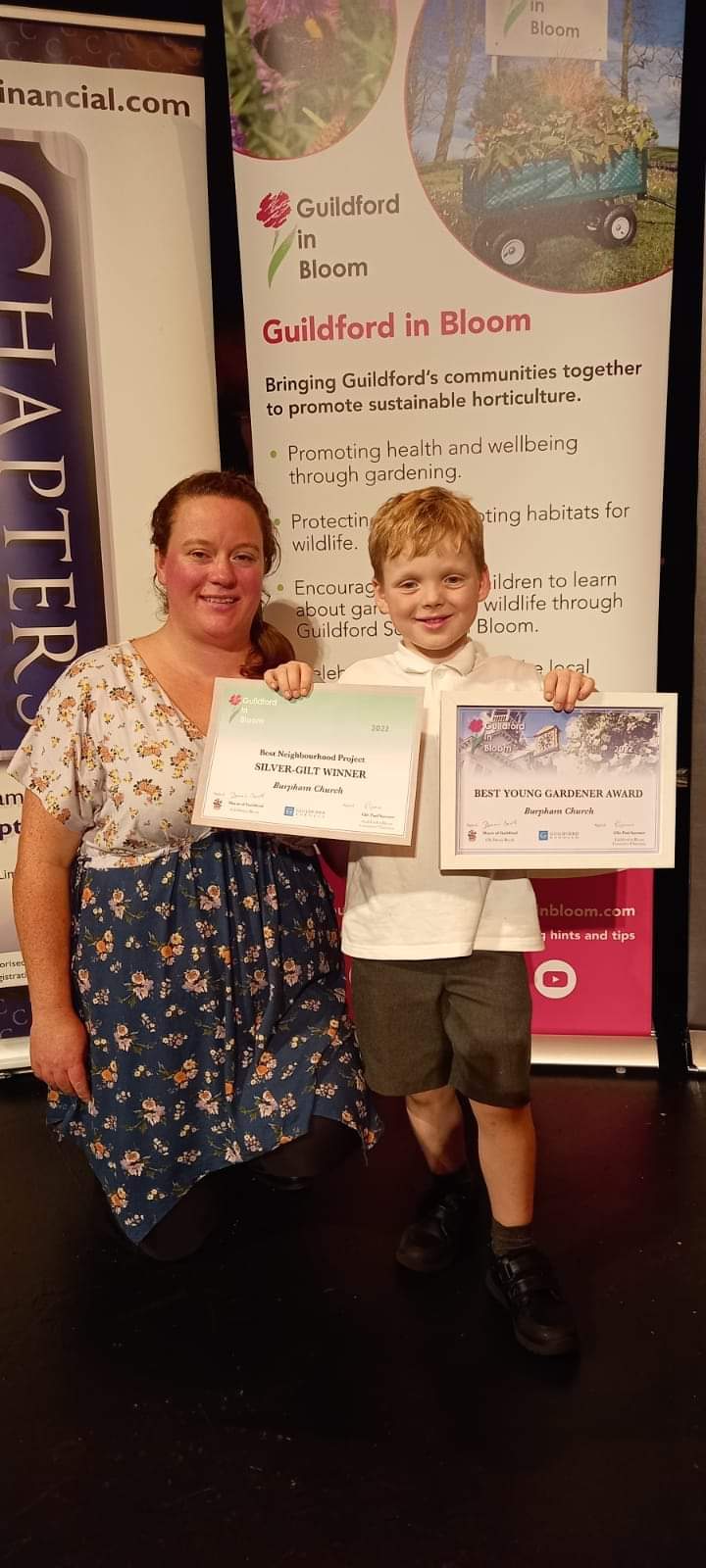 The Allotment
Prize winning!
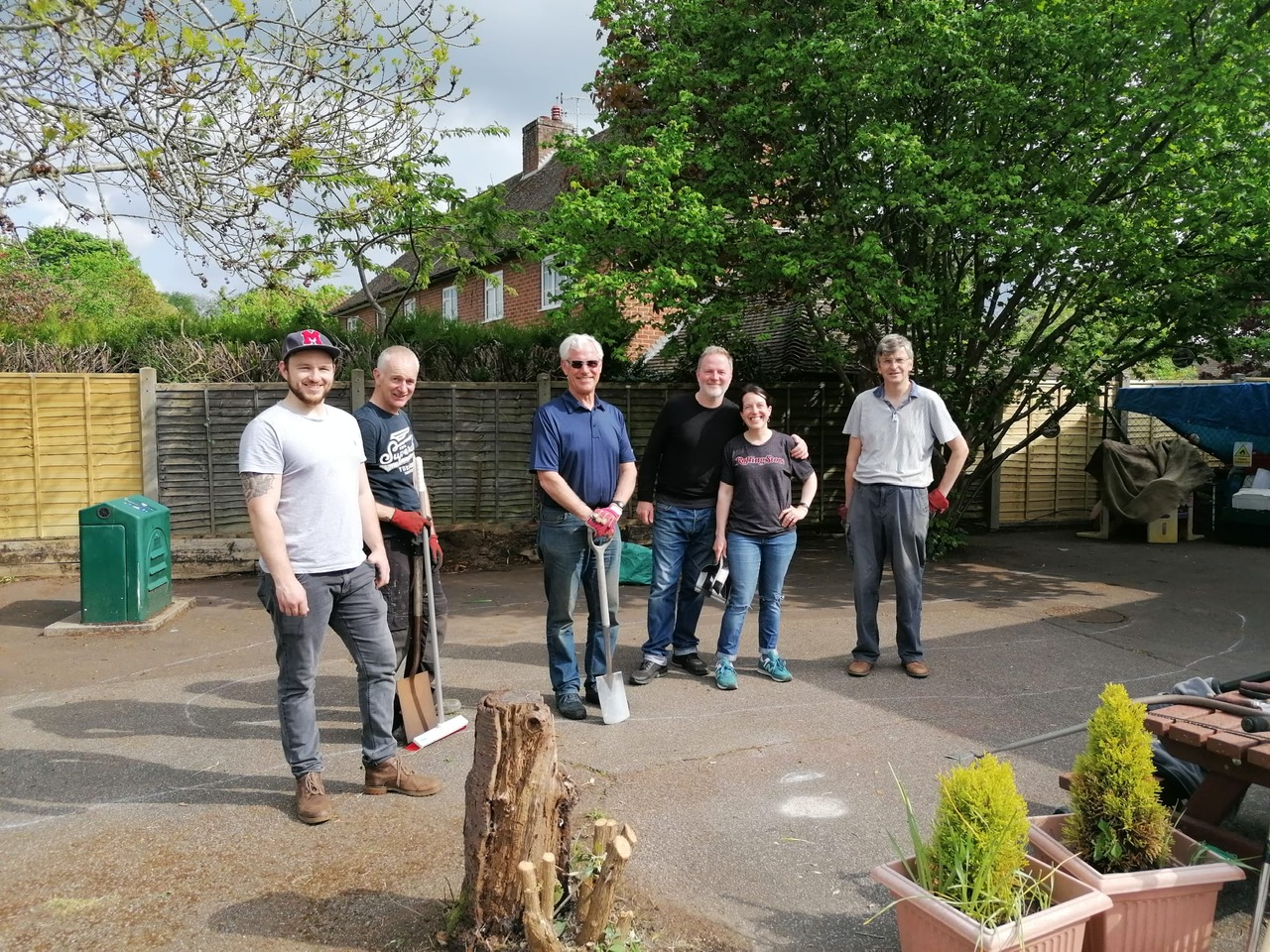 Working Party team
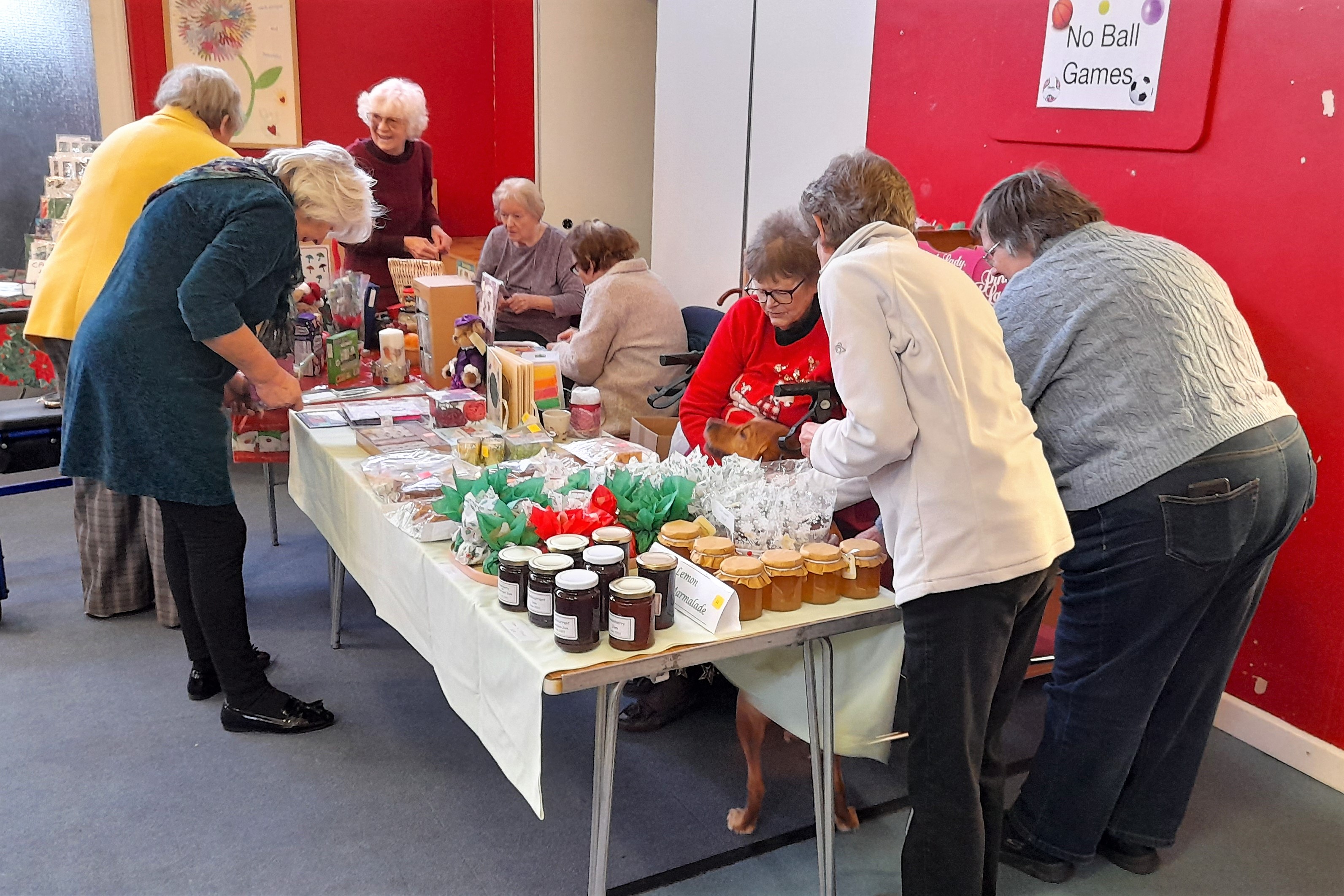 Drop In
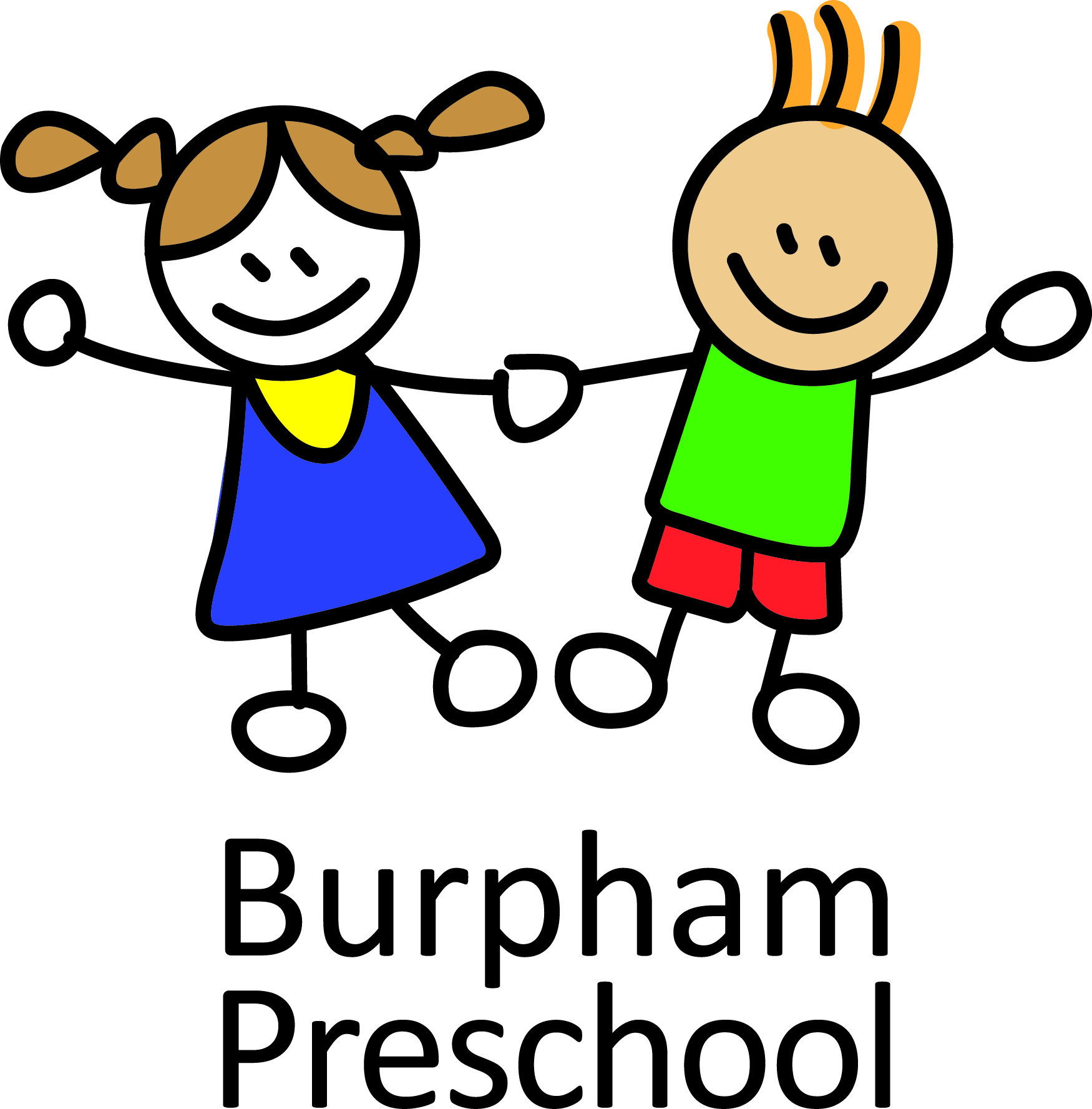 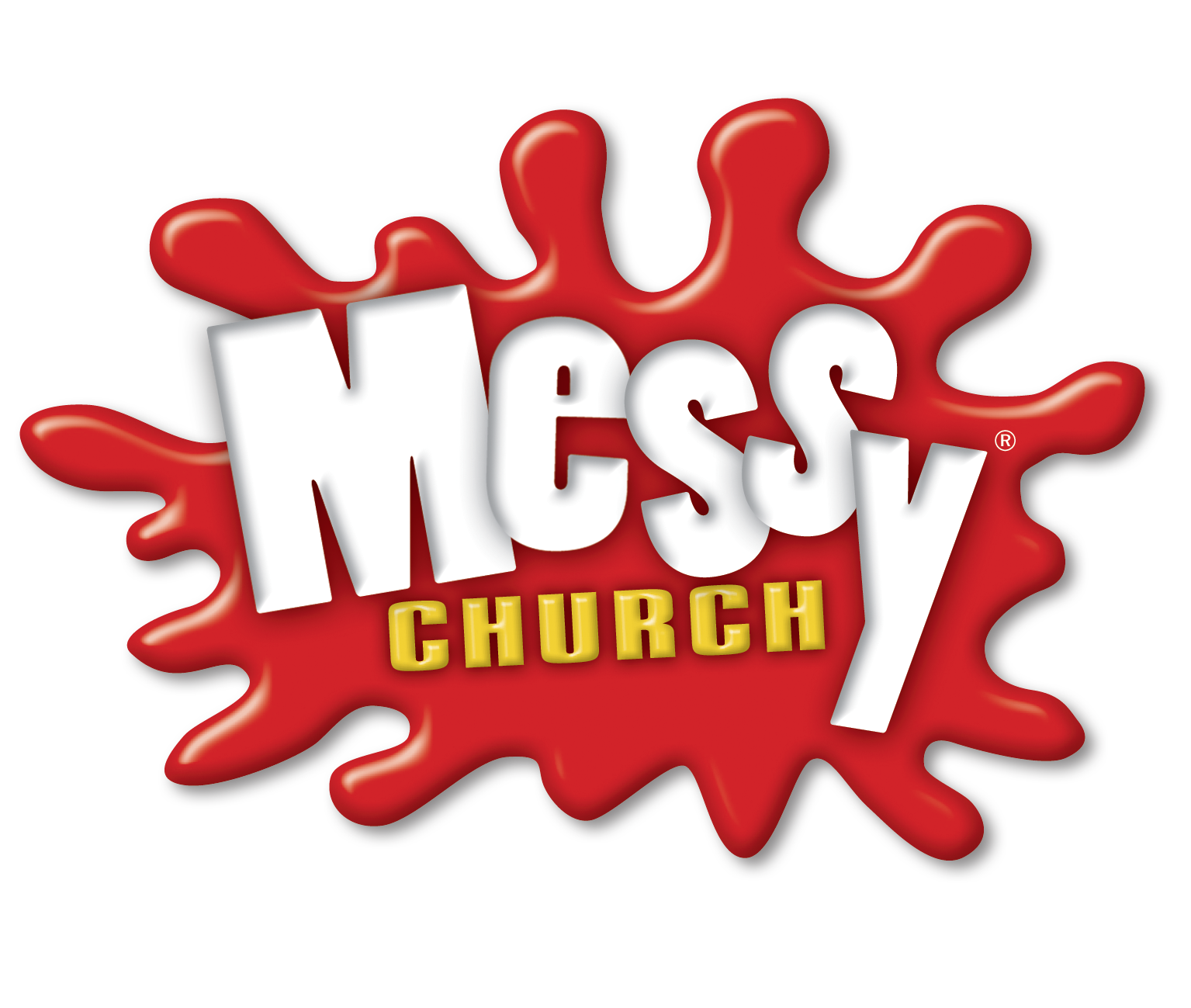 Preschool Harvest Fair
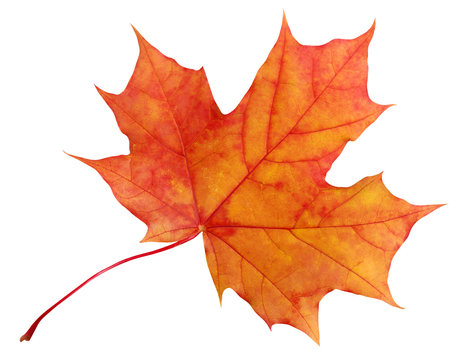 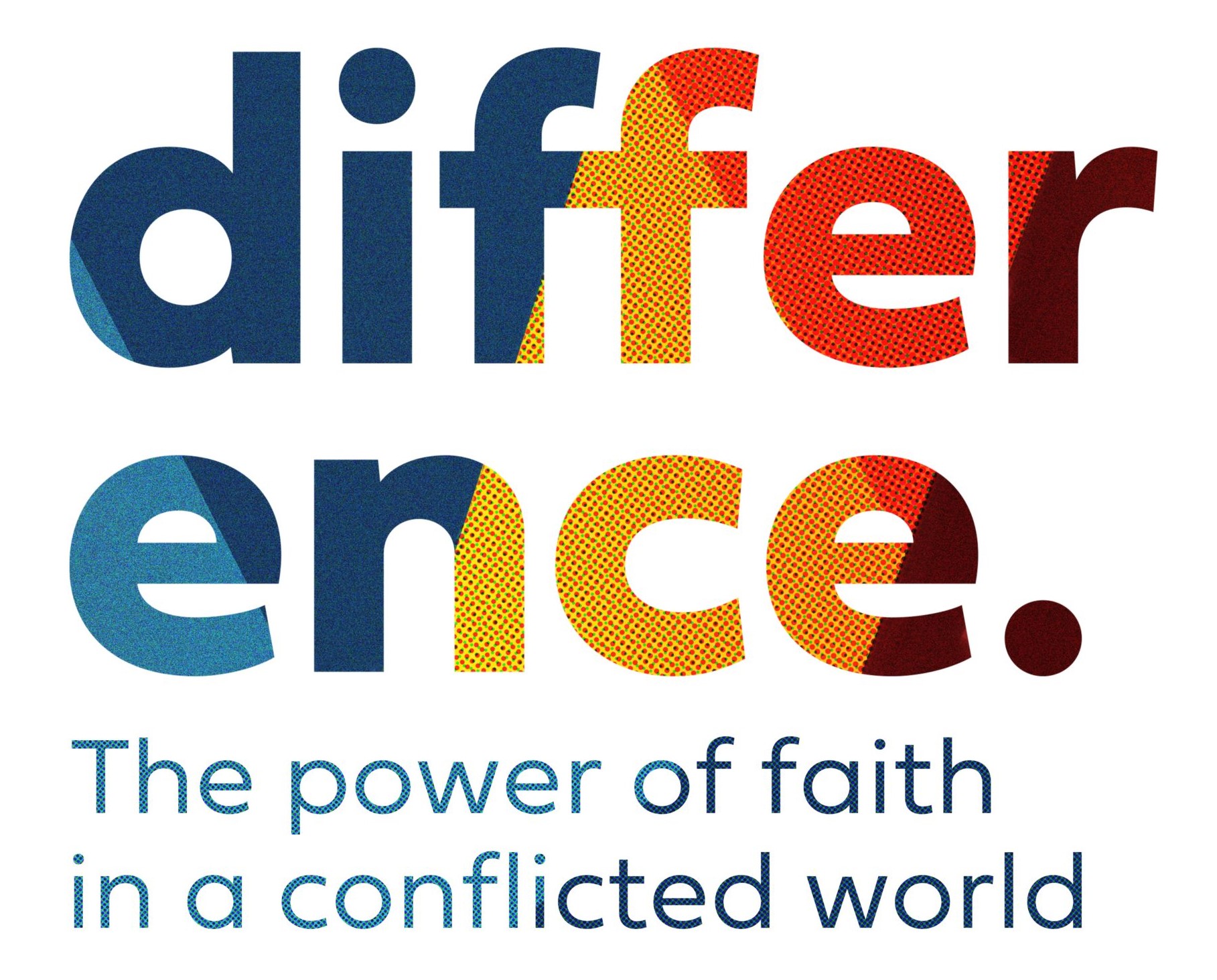 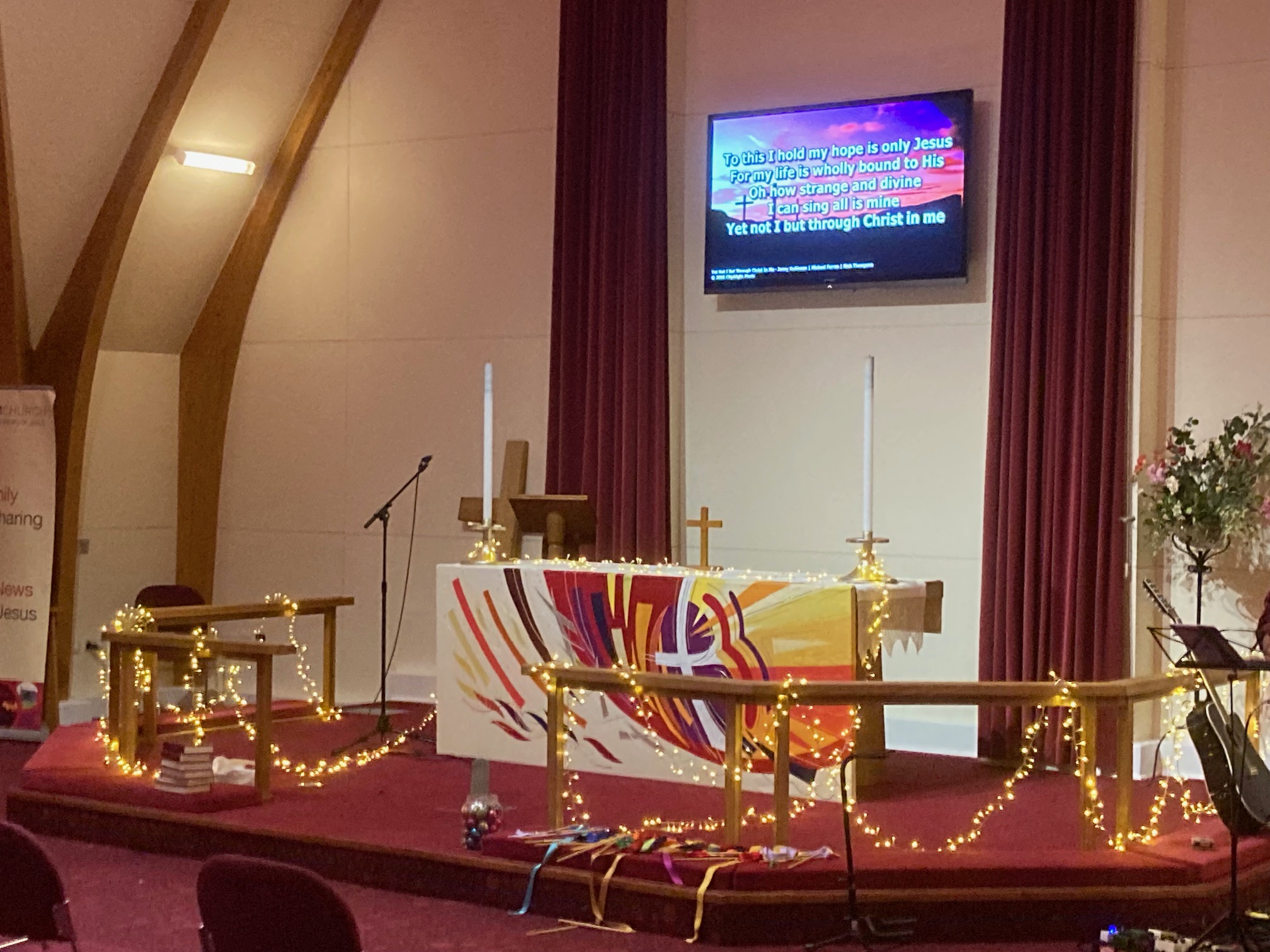 Light Party
31 October 22
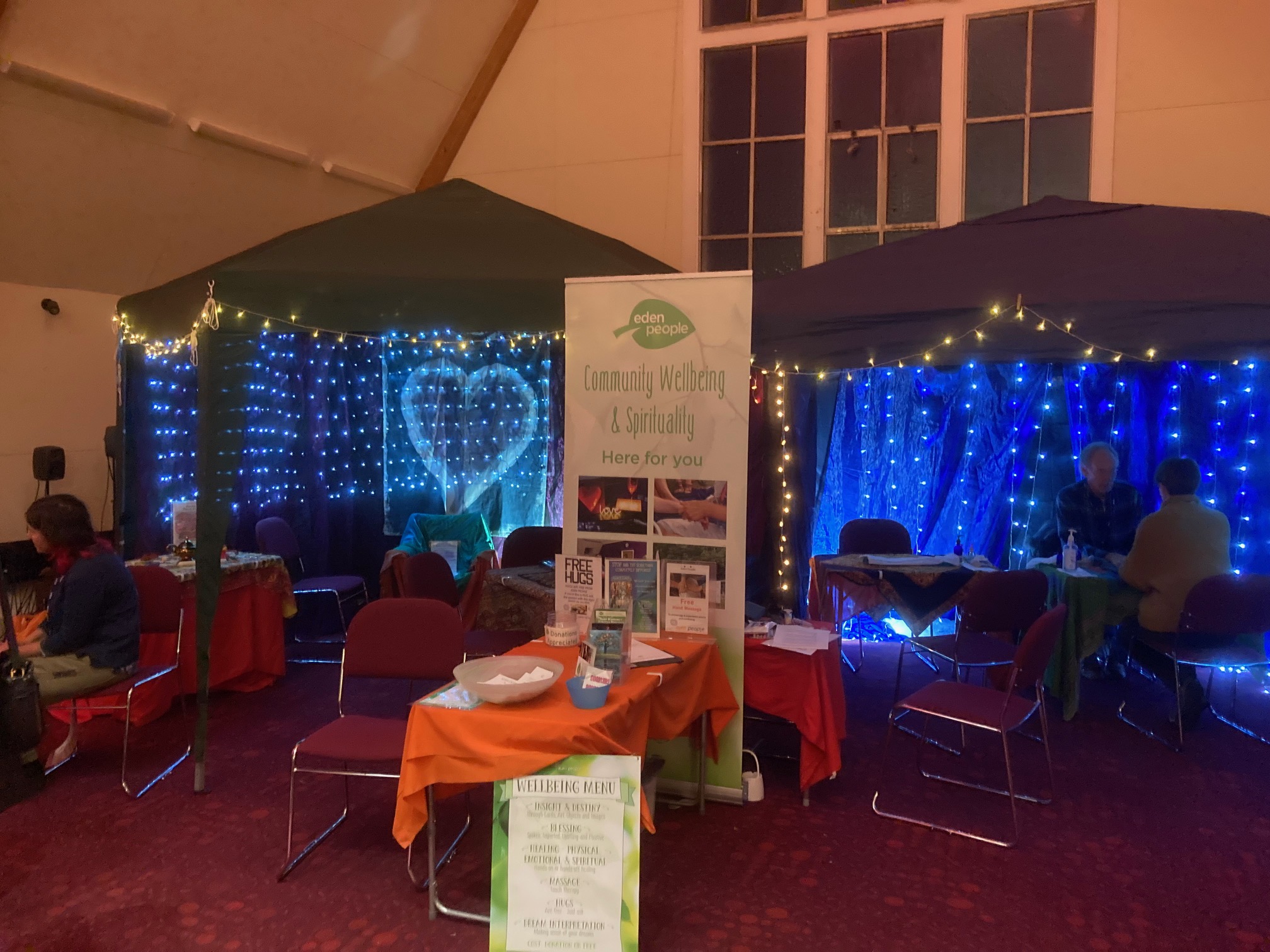 Church Fireworks Event
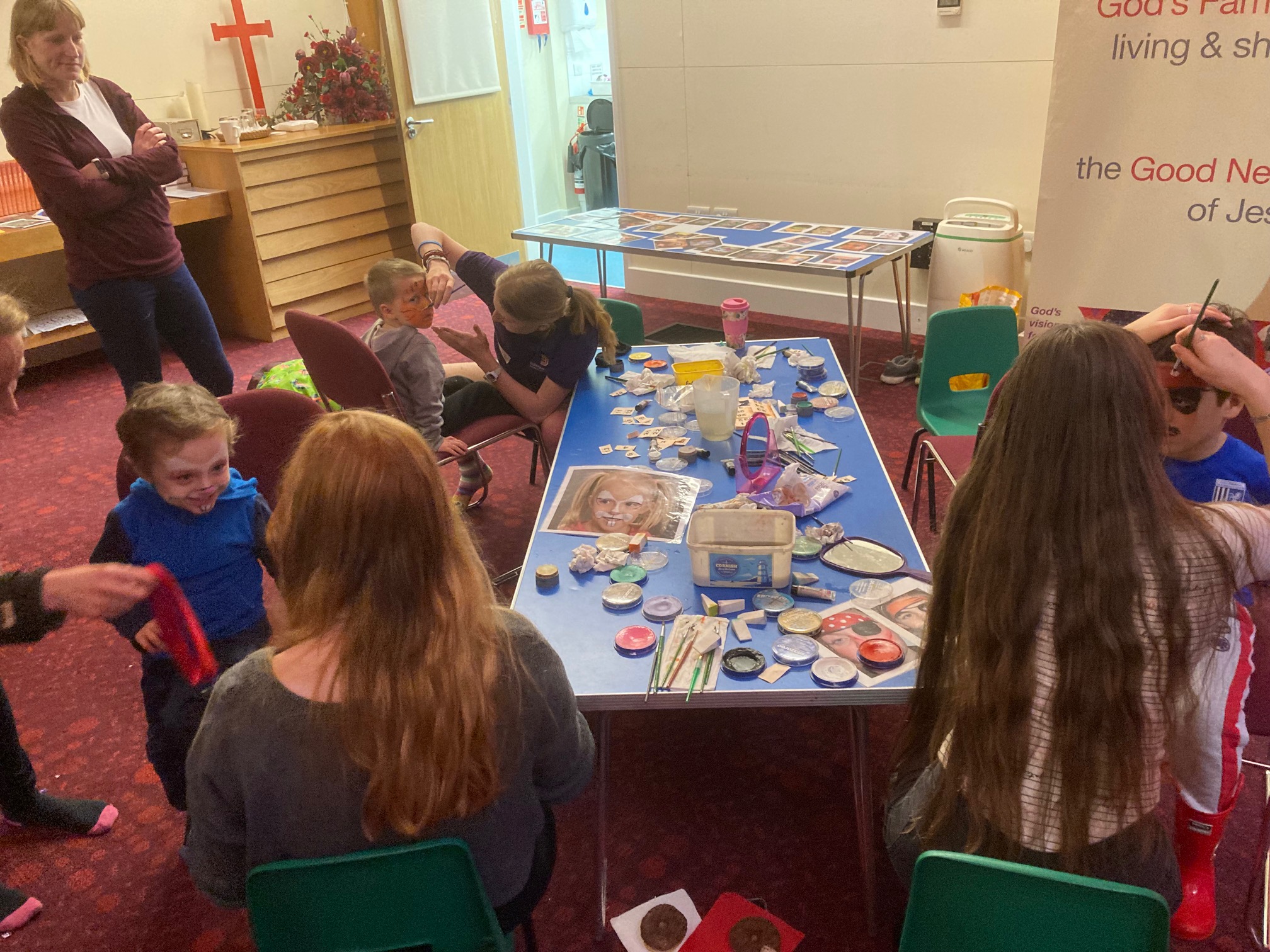 Church Fireworks Event
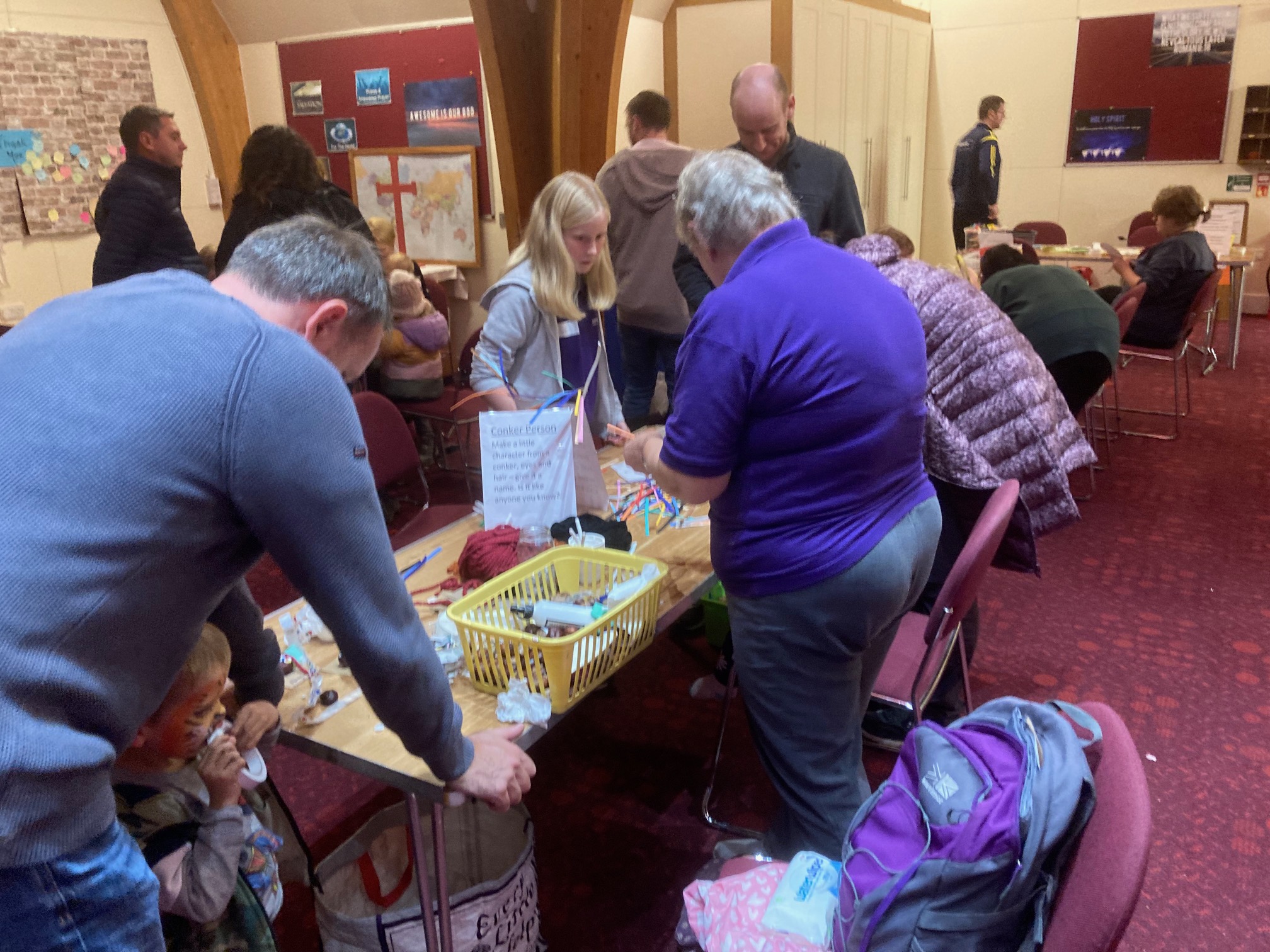 Church Fireworks Event
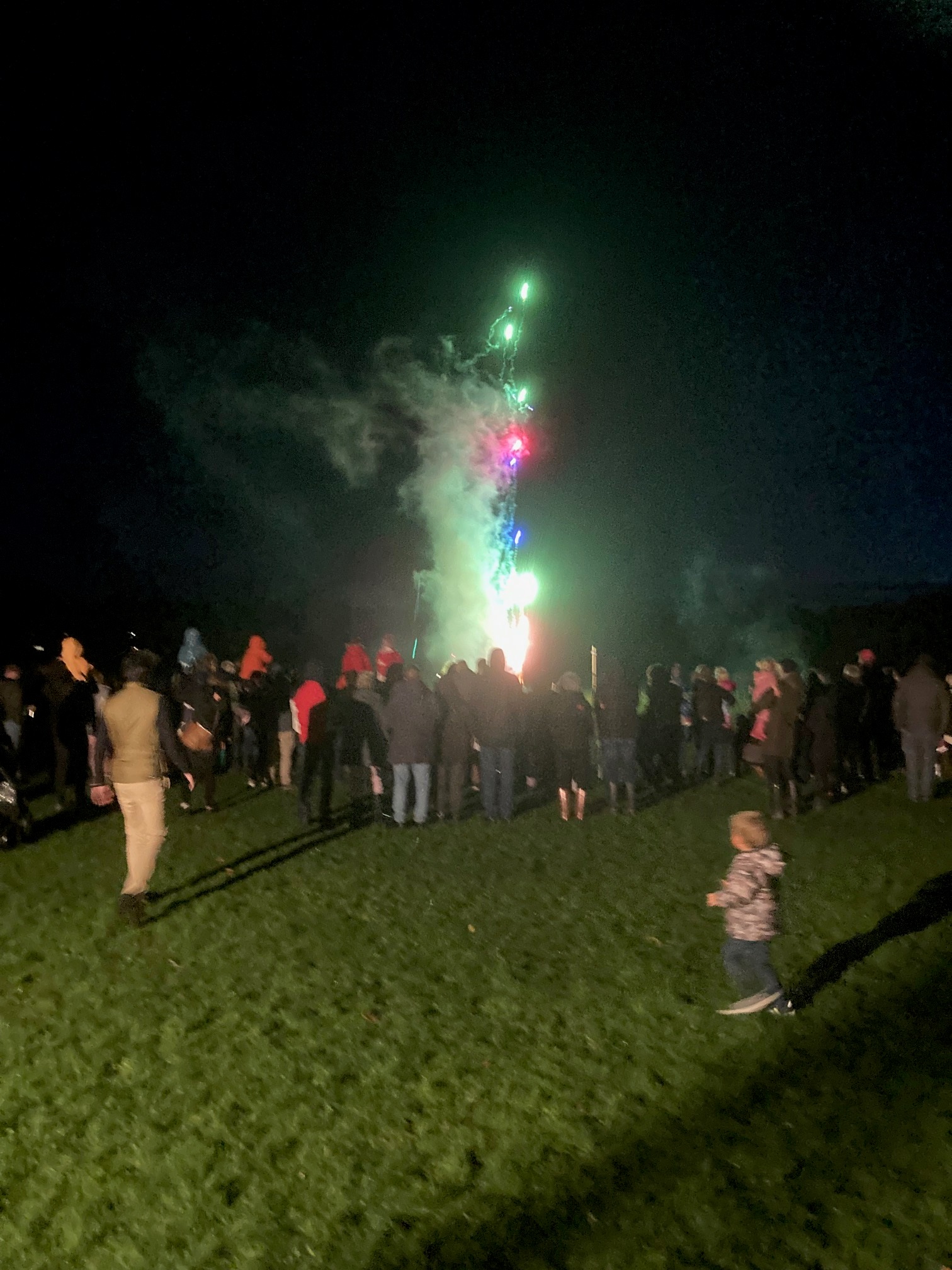 Church Fireworks Event
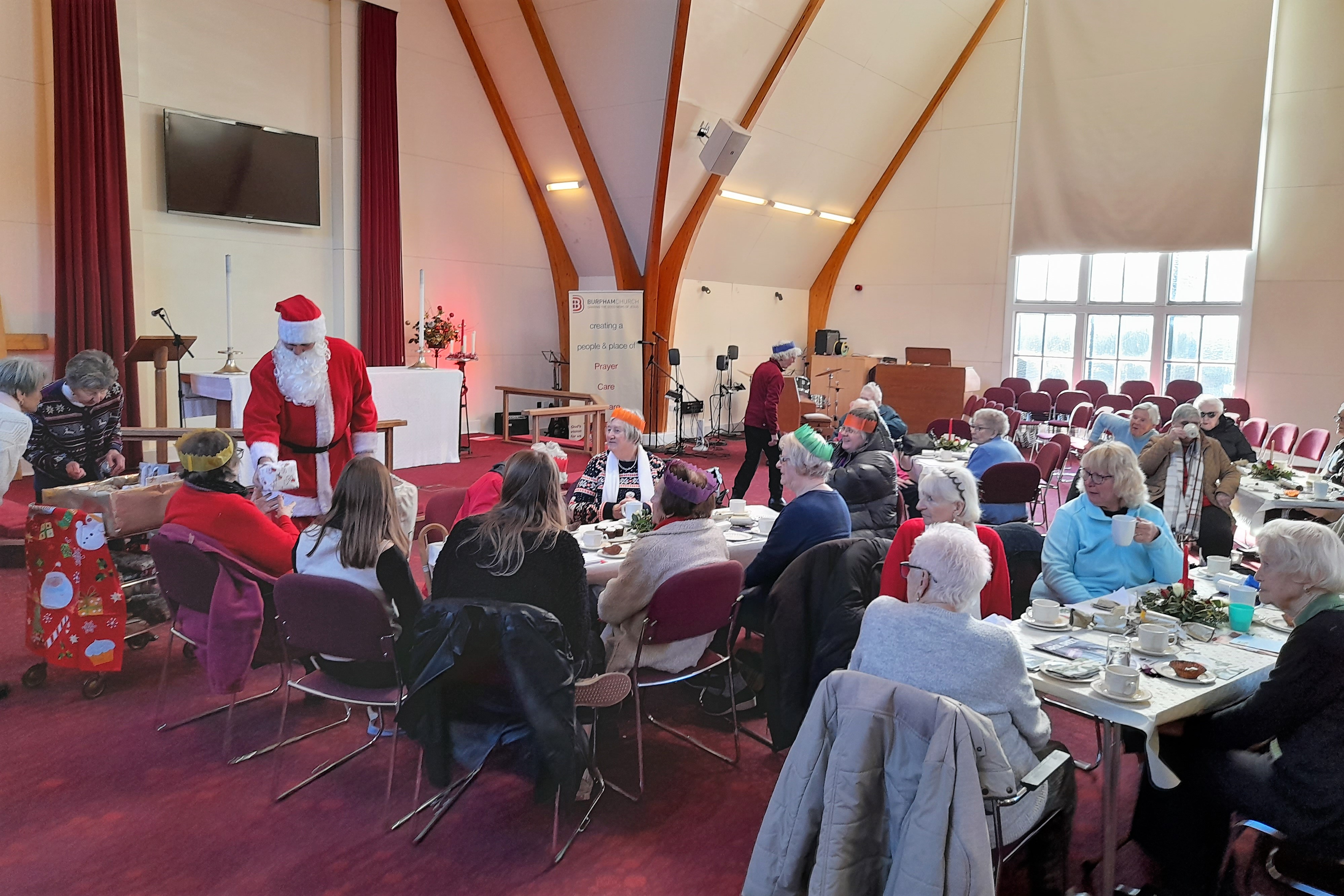 Drop In Christmas Celebration
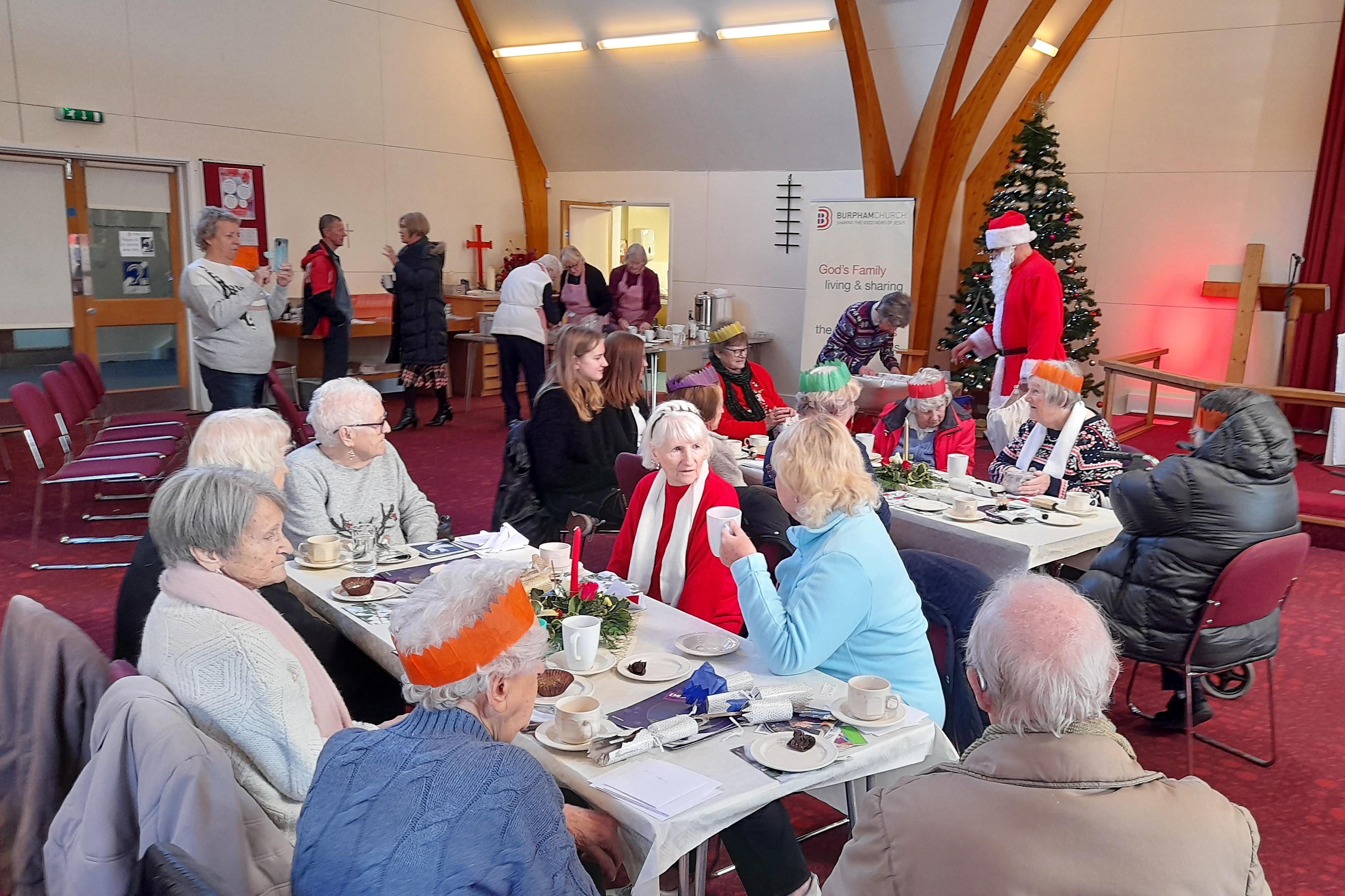 Drop In Christmas Celebration
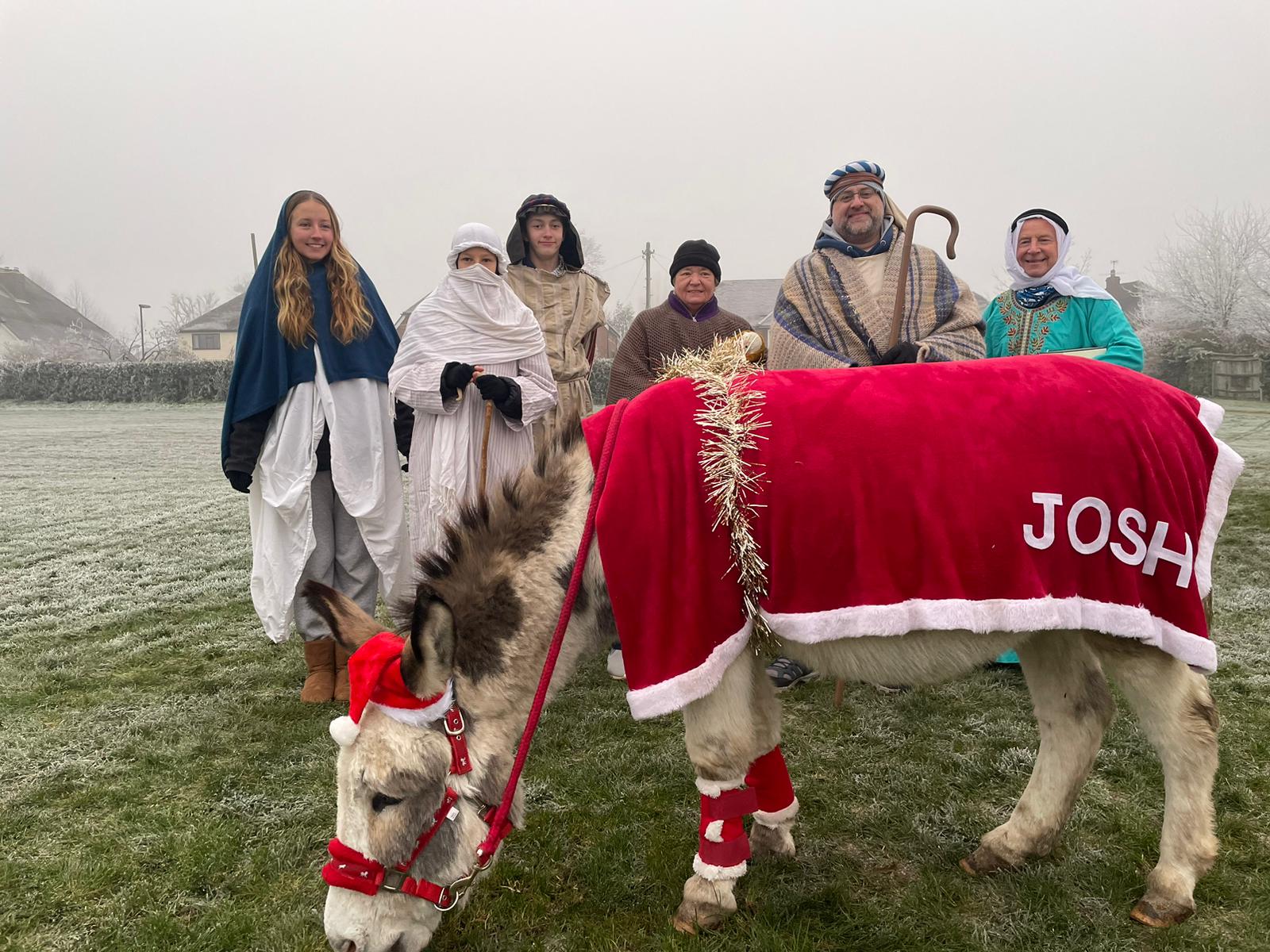 Carols in the Park
God’s familyliving and sharingthe Good News of Jesusin Burpham
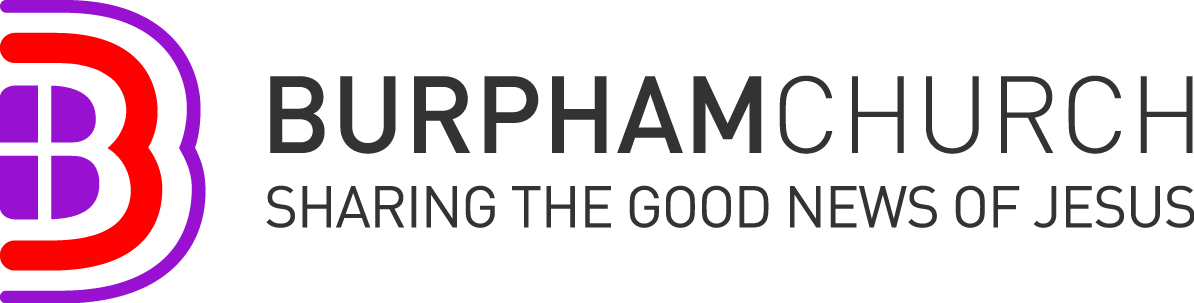 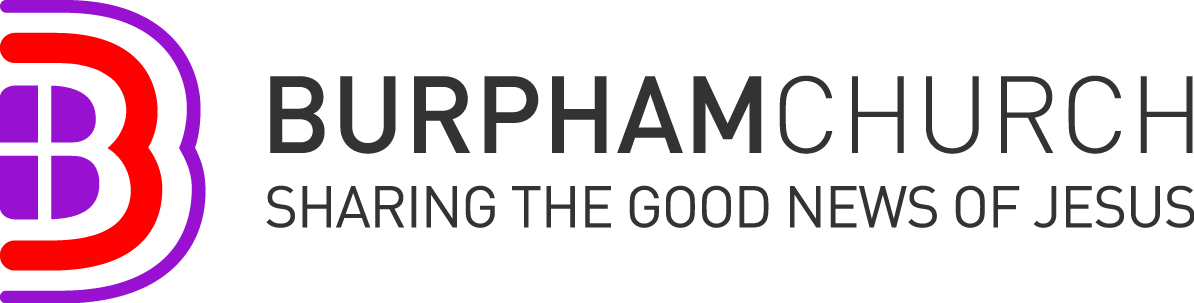 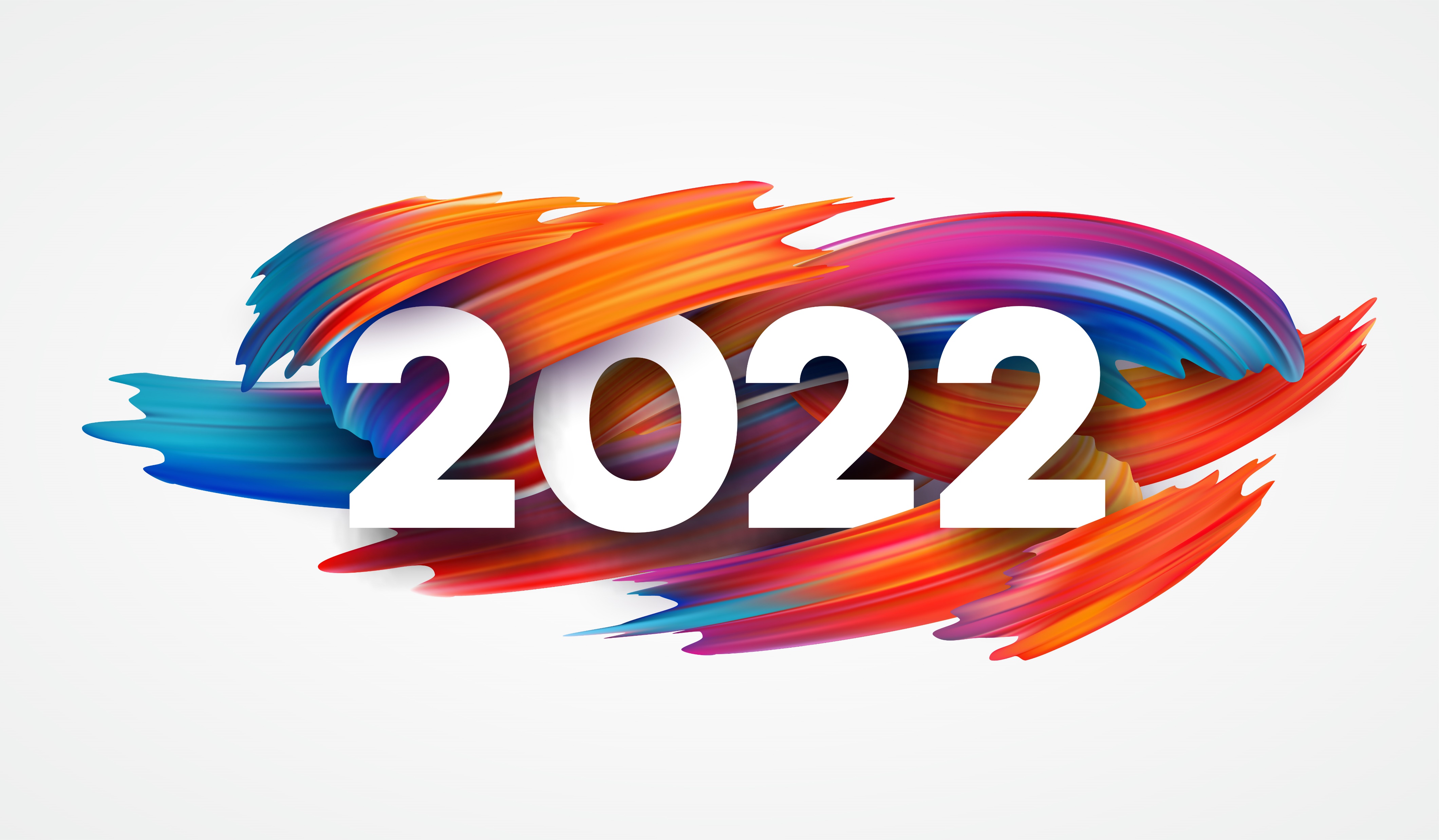